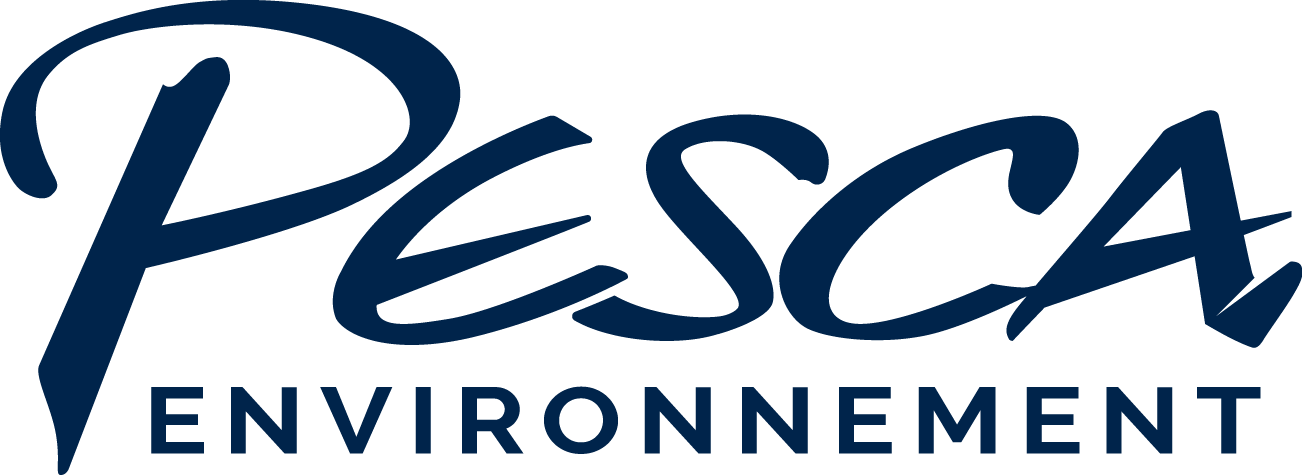 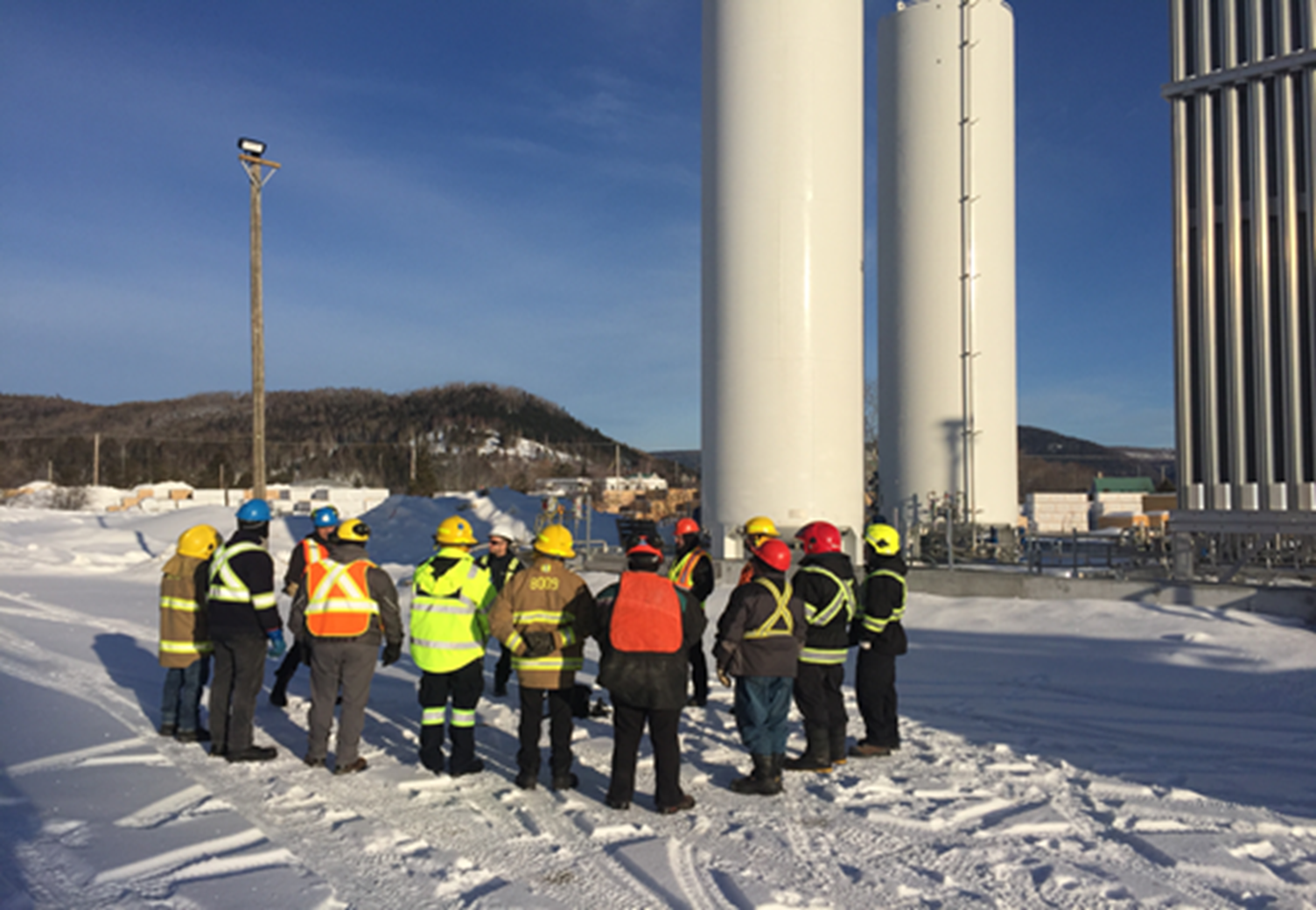 Les enjeux dans les 
études d’impact sur l’environnement

Nathalie Leblanc, biol. M. Sc.
Directrice Environnement et Société
SIFÉE - Atelier de formation - 27 et 28 mars 2023 - Montréal
1
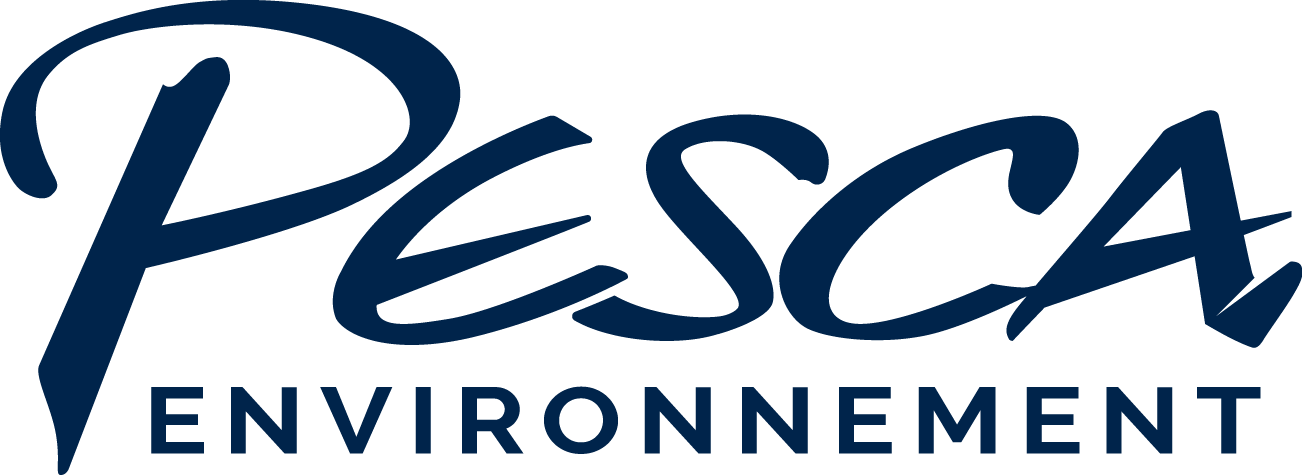 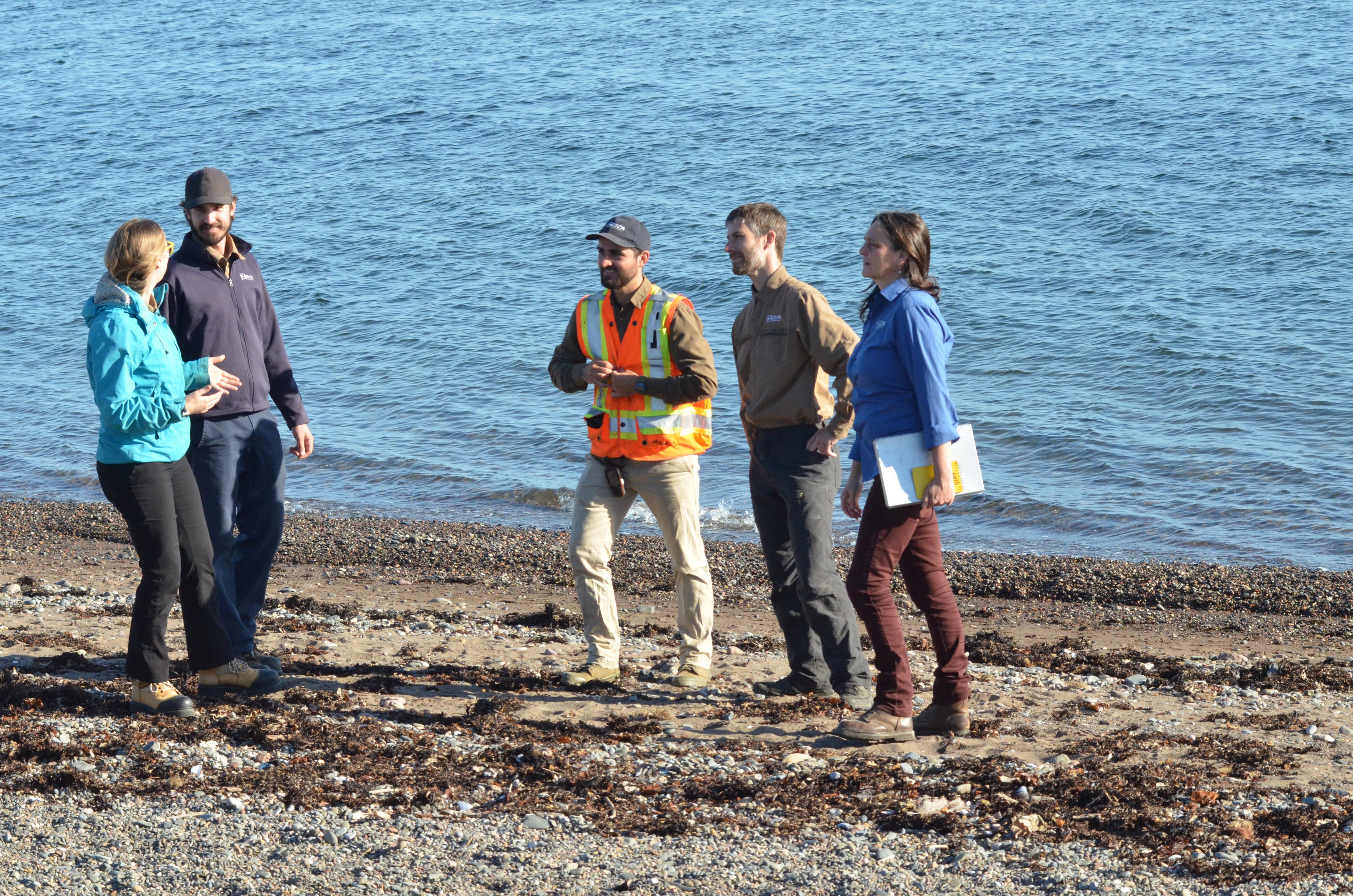 Une firme de consultants multidisciplinaires
60 professionnels 
Québec et Ouest canadien
Une entreprise familiale fondée en 1991
Accompagnement du client dès l’idée du projet jusqu’aux suivis environnementaux 
Énergie renouvelable et autres domaines
Rédige des études d’impact depuis 20 ans
2
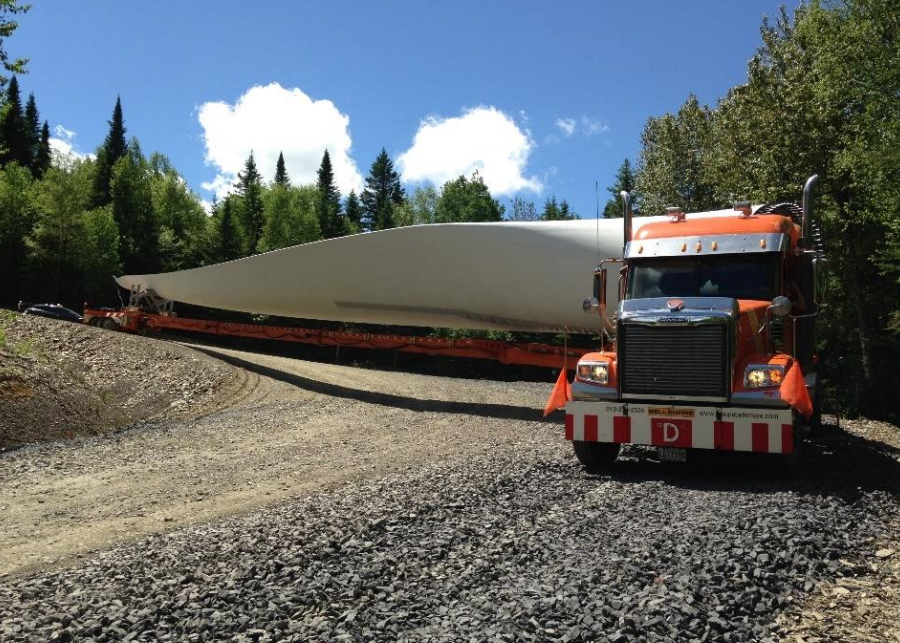 Notre feuille de route
53 études d’impact 
44 parcs éoliens au Québec
5 parcs solaires/éoliens dans l’Ouest
1 lieu d’enfouissement de sols contaminés
2 lignes électriques
1 terminal maritime
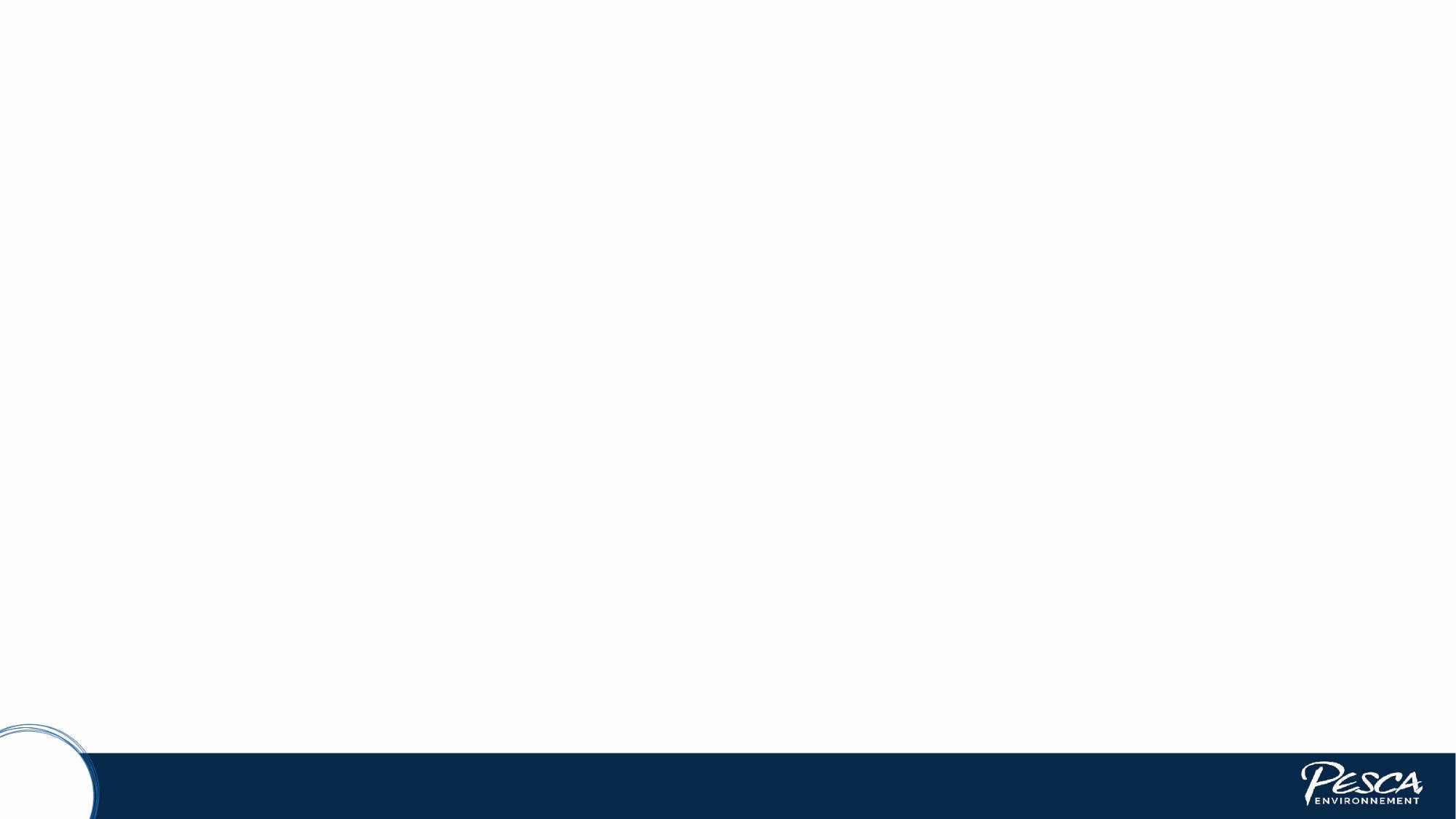 3
3
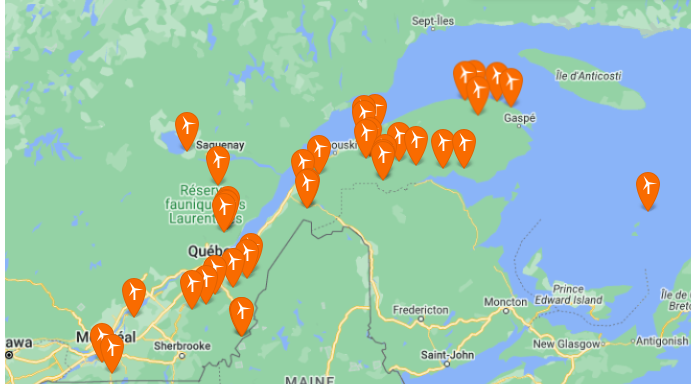 Chaque parc éolien
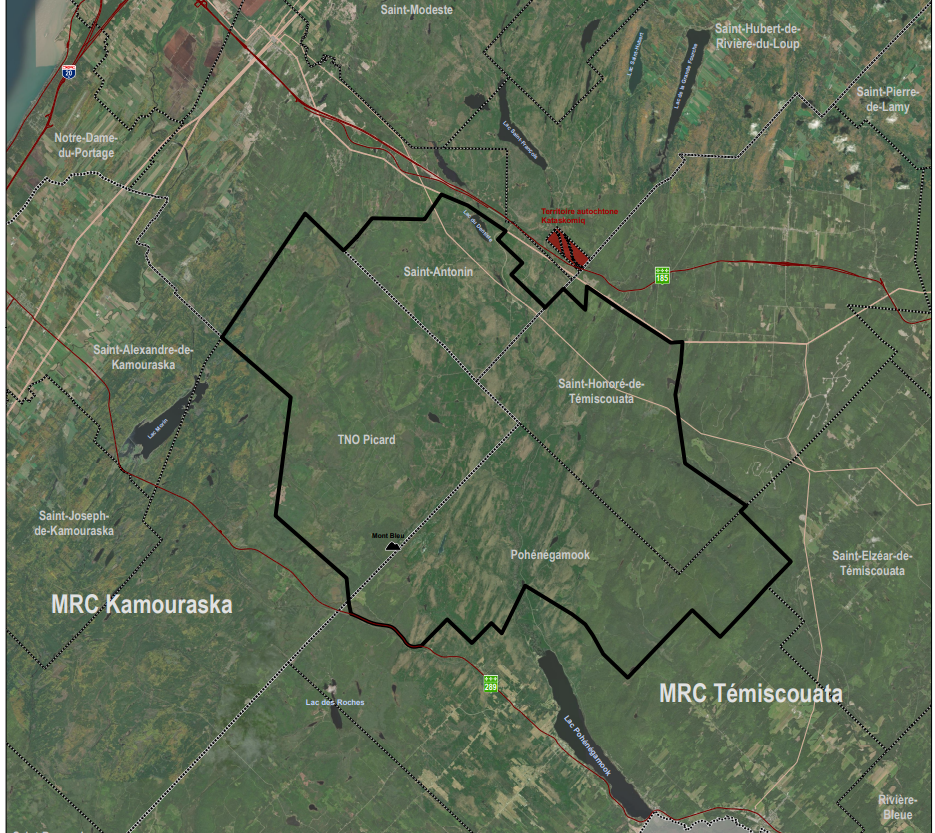 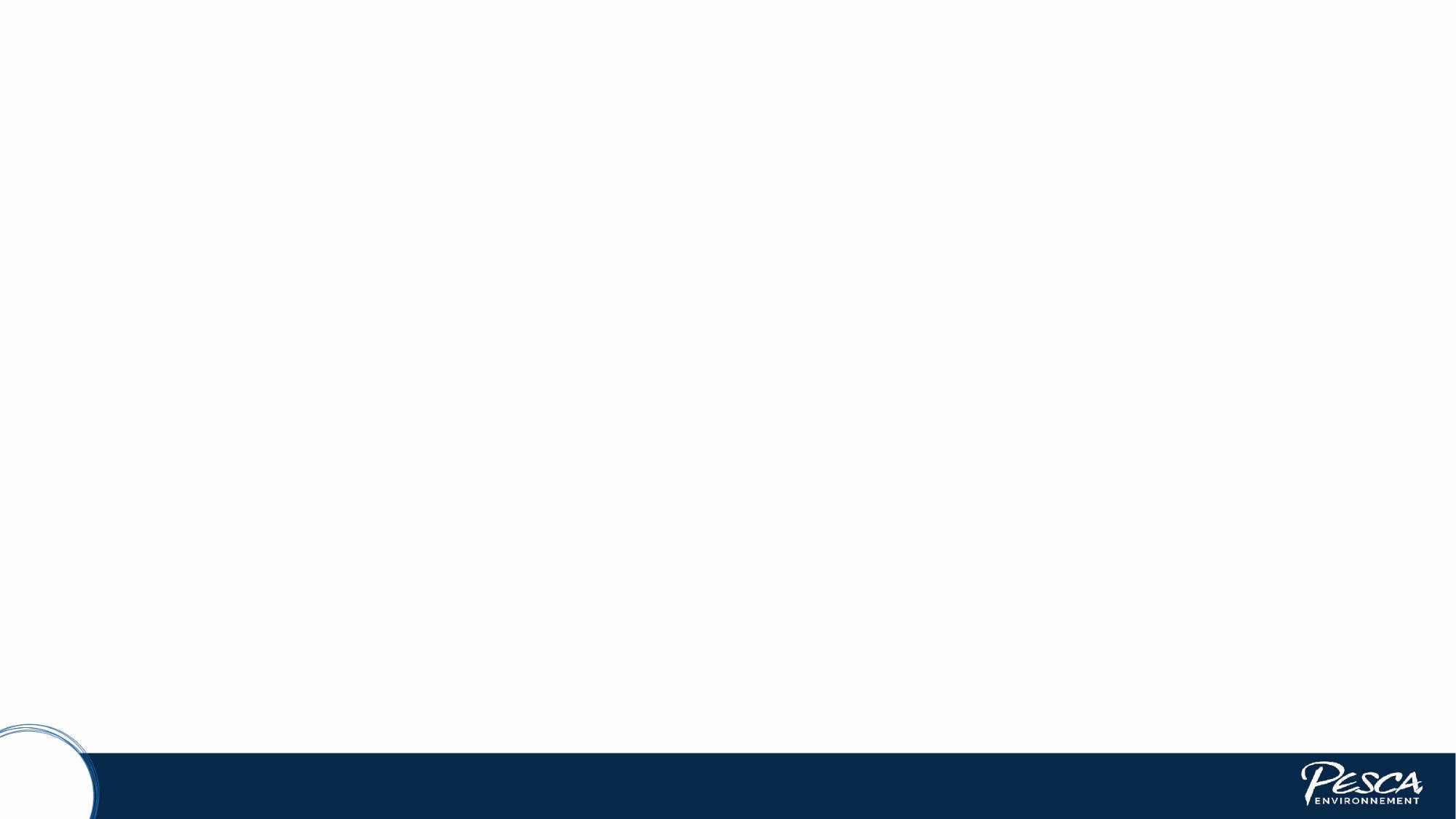 4
4
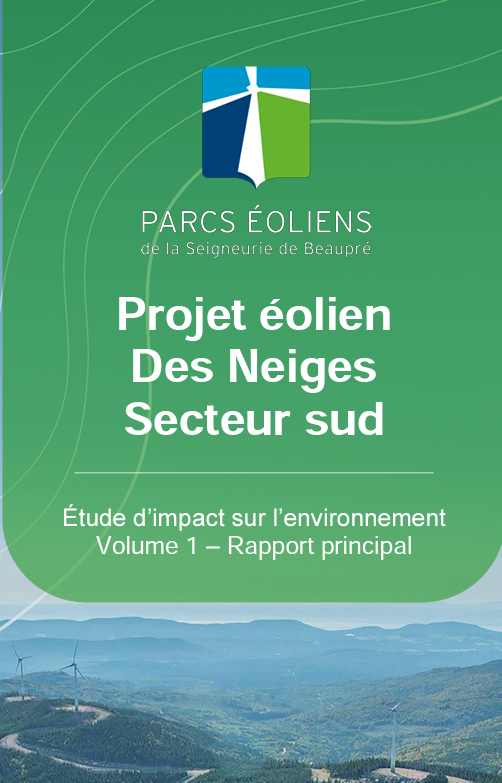 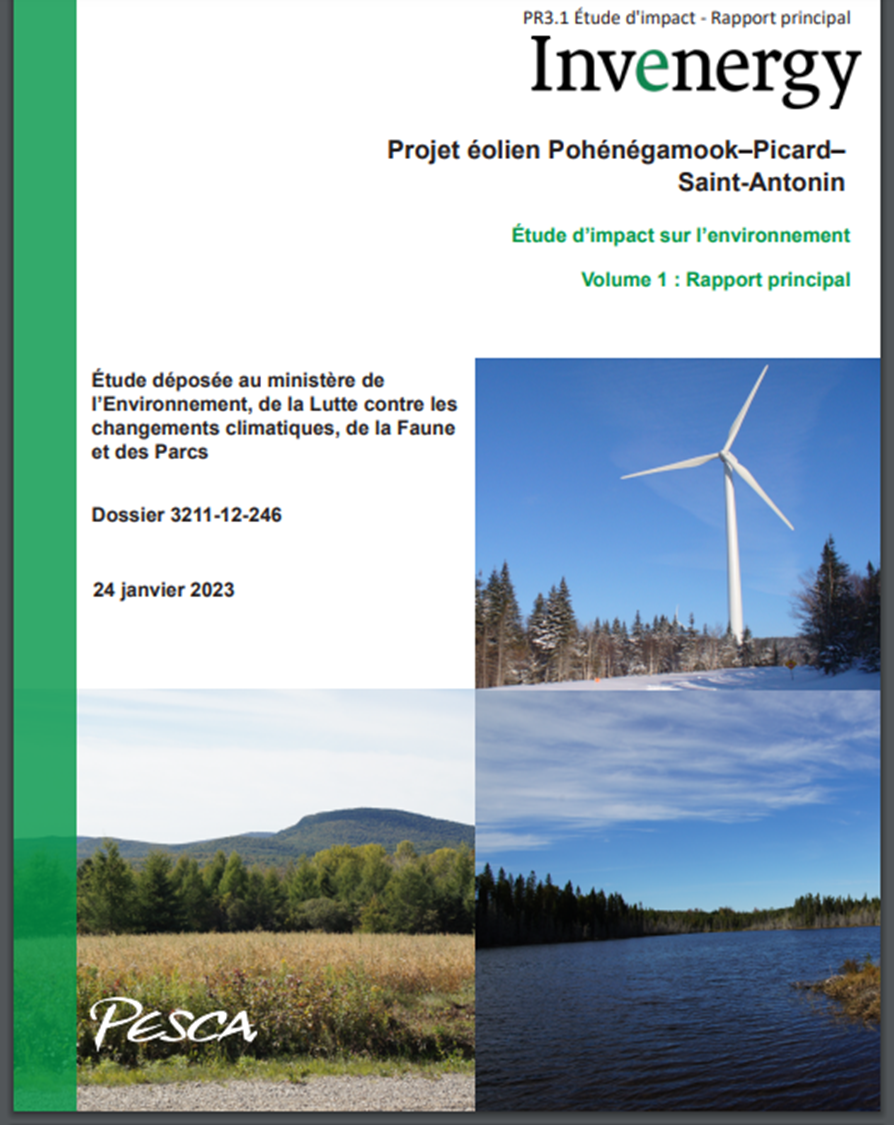 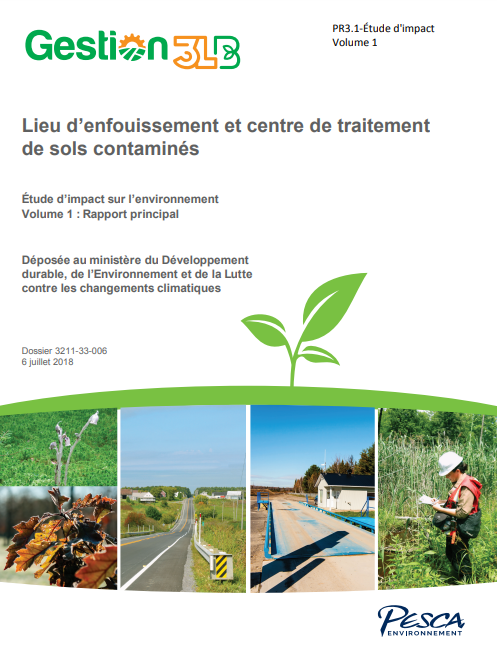 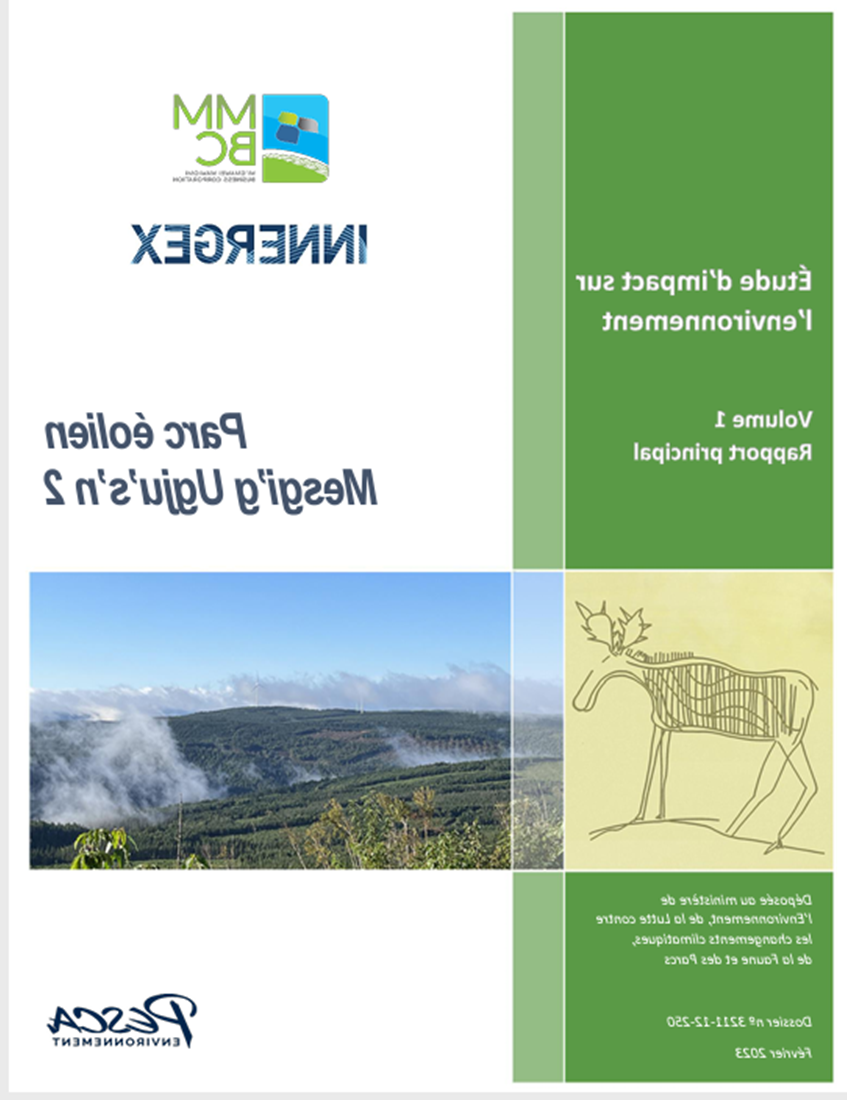 5
5
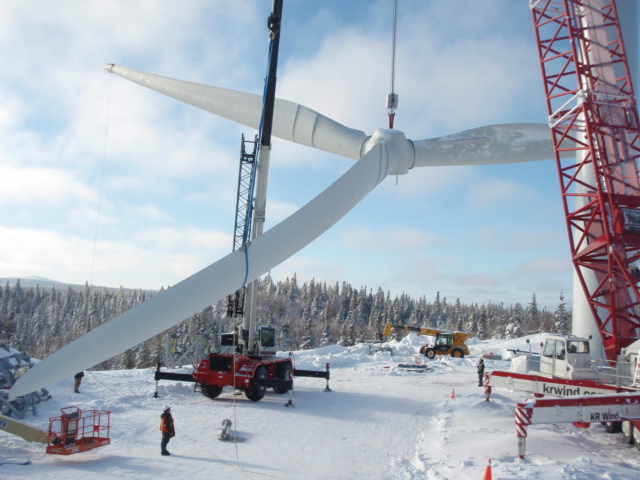 Faire évoluer les études en intégrant les enjeux
Réflexion en continu
Différents publics cibles 
Composantes du milieu
Compréhension, accessibilité et vulgarisation de l’ÉIE
Intérêts et préoccupations évoluent : actuellement, fort intérêt envers biodiversité et changements climatiques
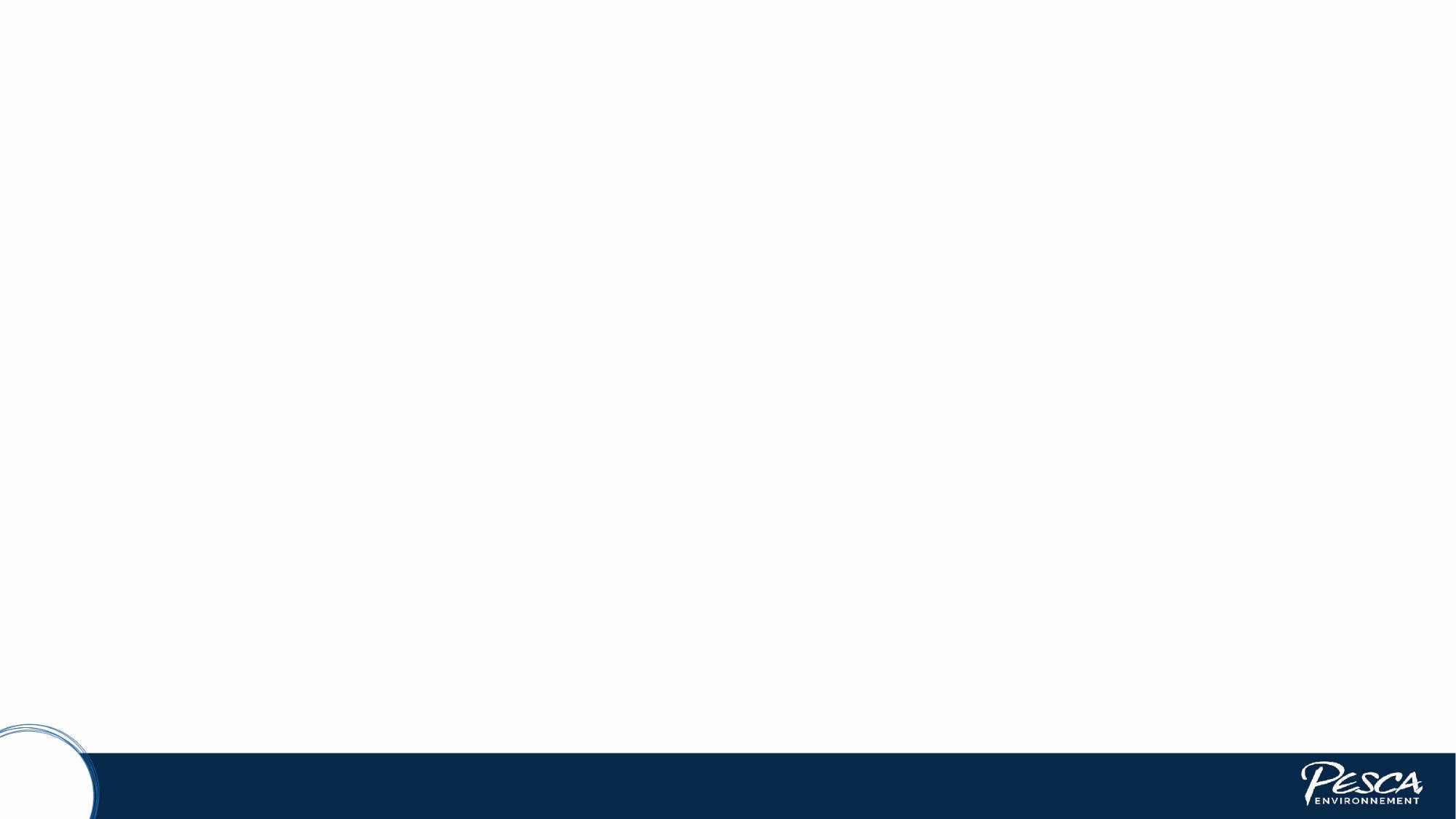 6
6
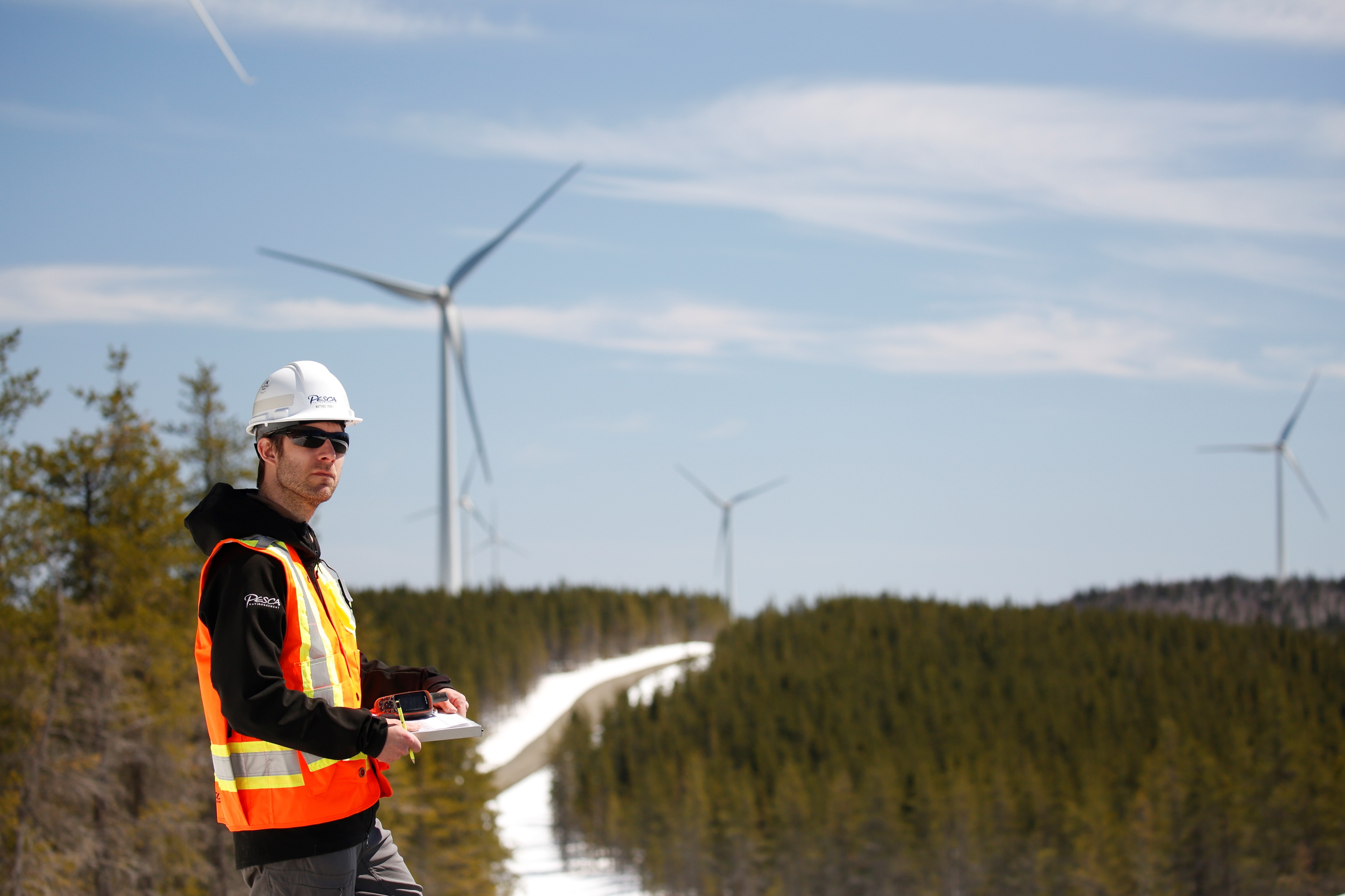 Définition d’un enjeu
Préoccupation majeure pour le gouvernement, la communauté scientifique, les communautés autochtones et la population
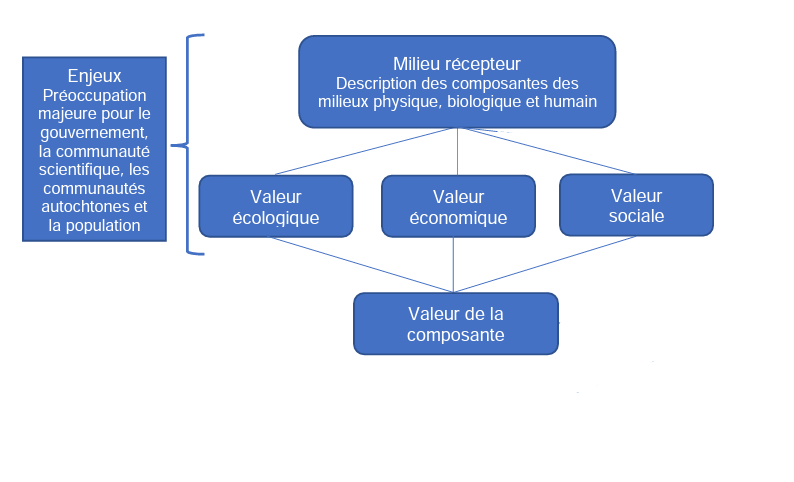 Ce que l’on peut 
perdre ou gagner. 
Ce qui est en jeu.
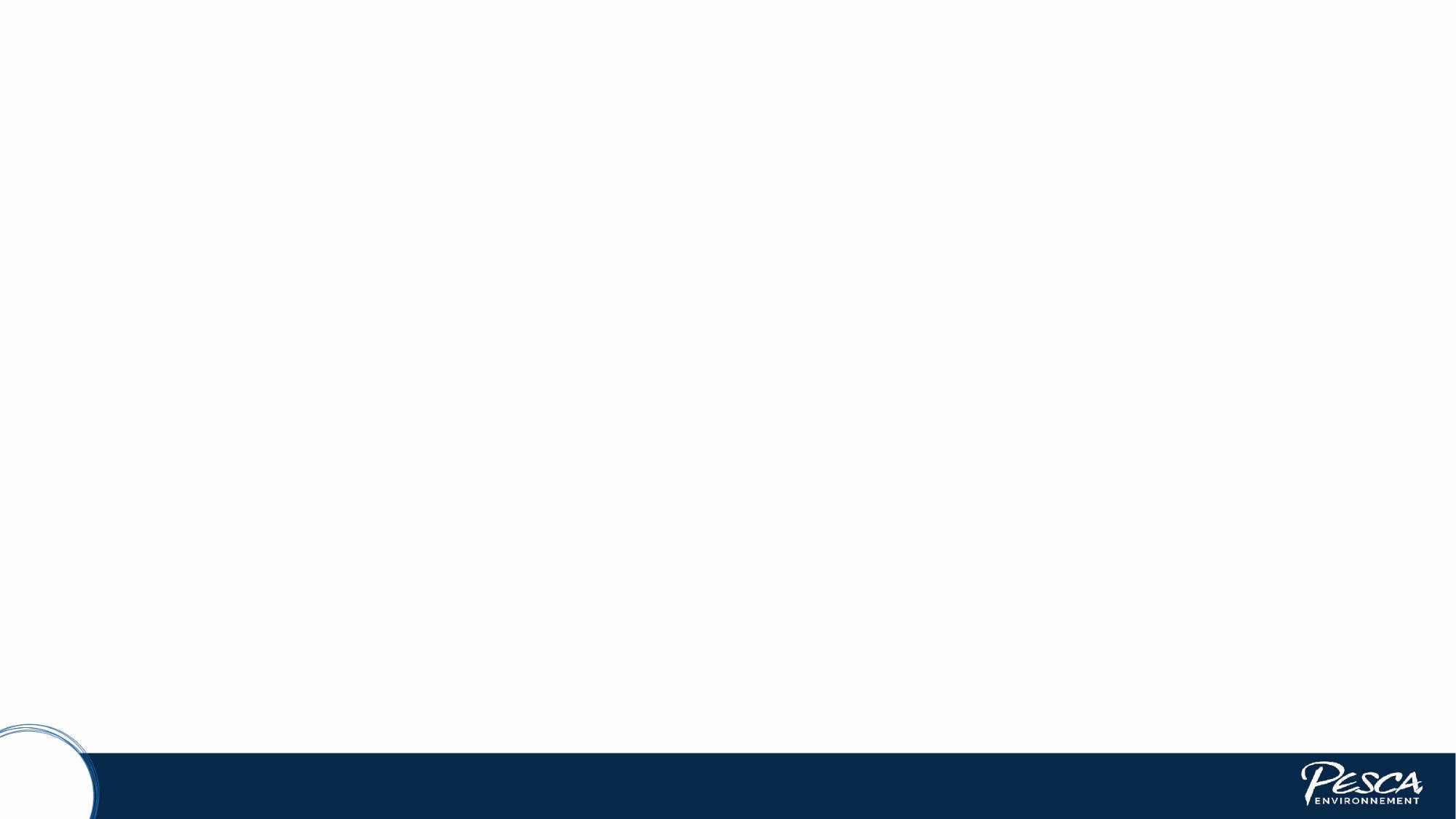 7
7
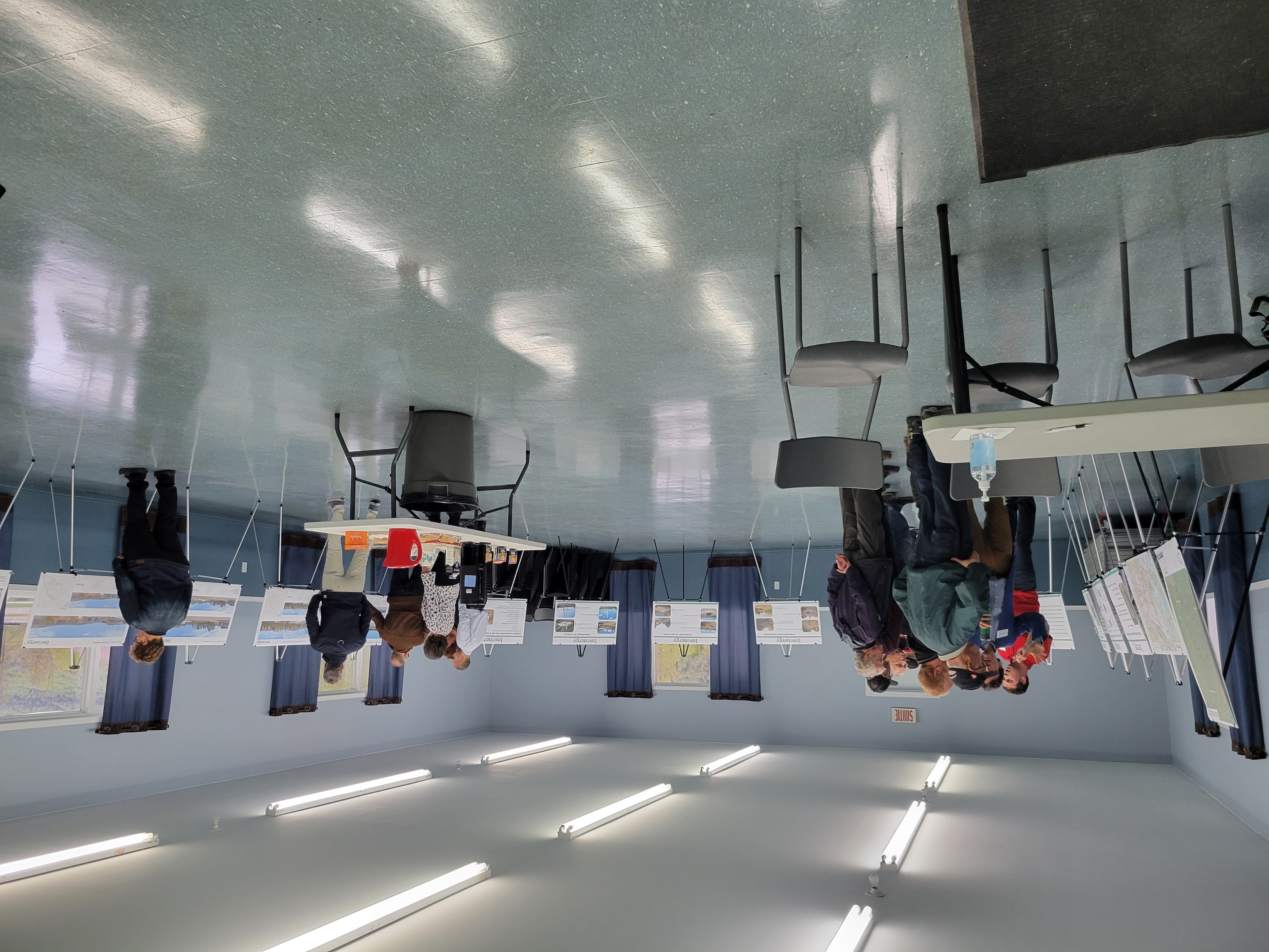 Les publics cibles
Promoteur
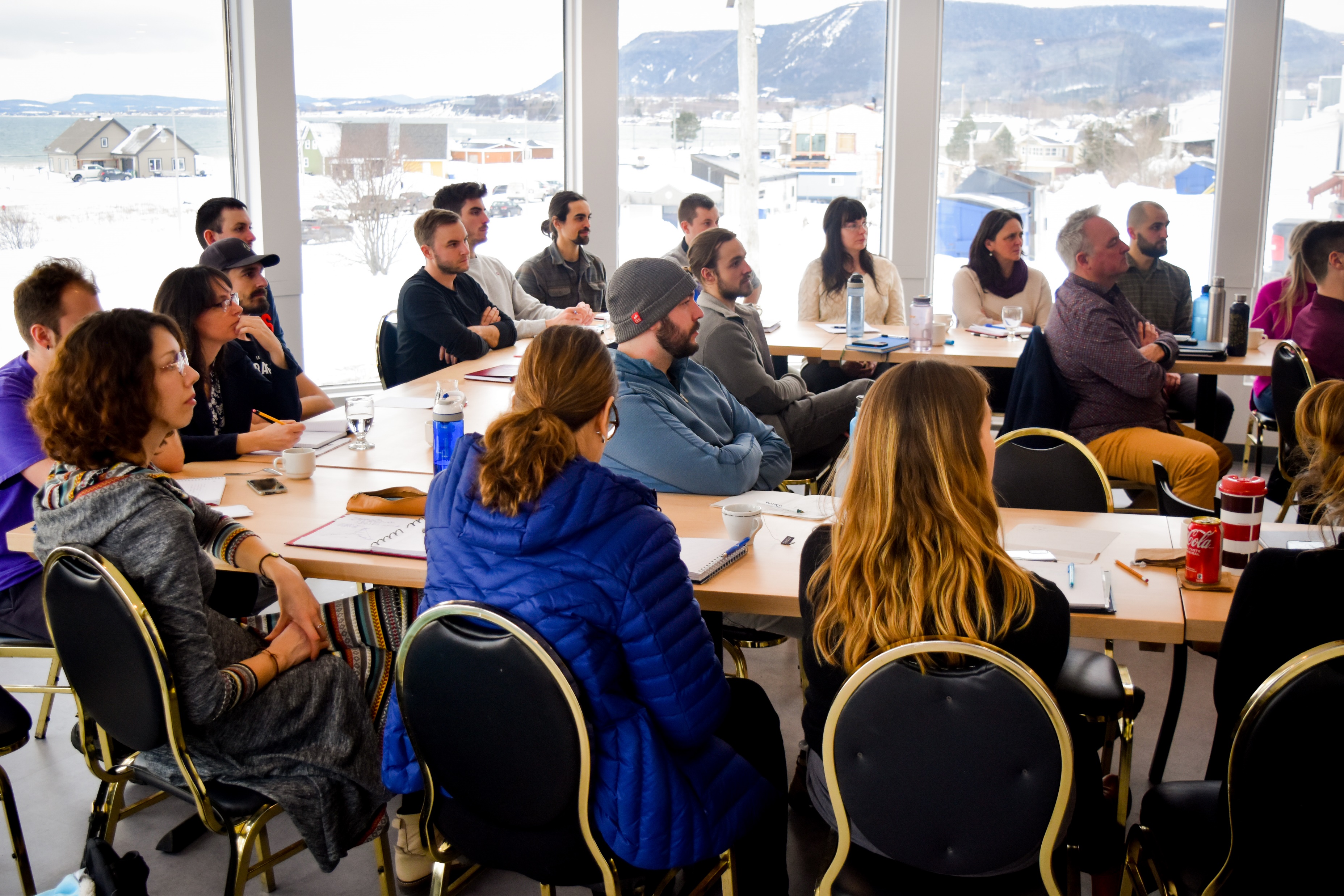 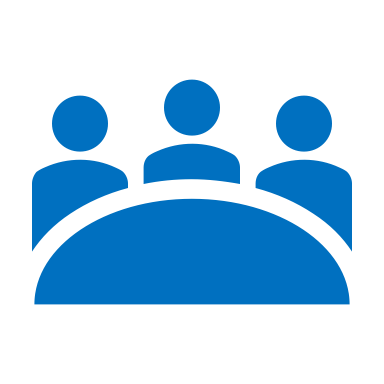 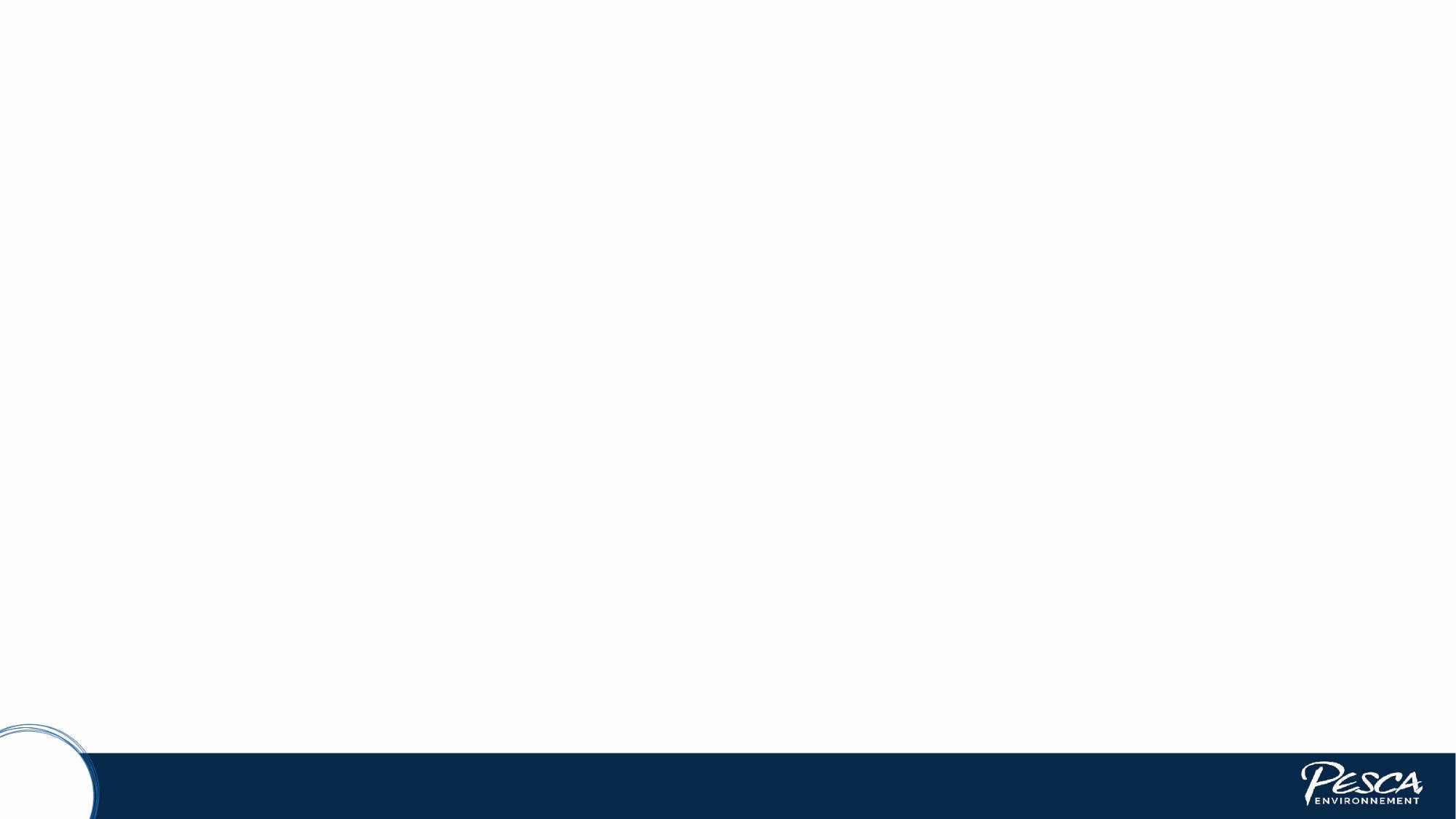 8
8
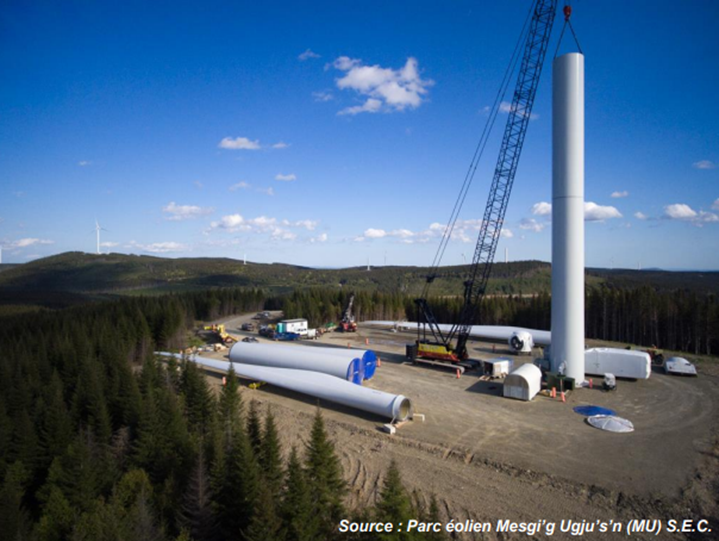 Étude d’impact par composante du milieu
Structurée, académique, scientifique
Démontre que toutes les composantes ont été analysées
Répond à une directive qui liste les composantes de l’environnement
Effort disproportionné pour certaines composantes du milieu peu liées au projet
Redondance entre certaines composantes (ex: habitat du poisson et eau de surface)
Réflexions, commentaires, besoin d’évolution
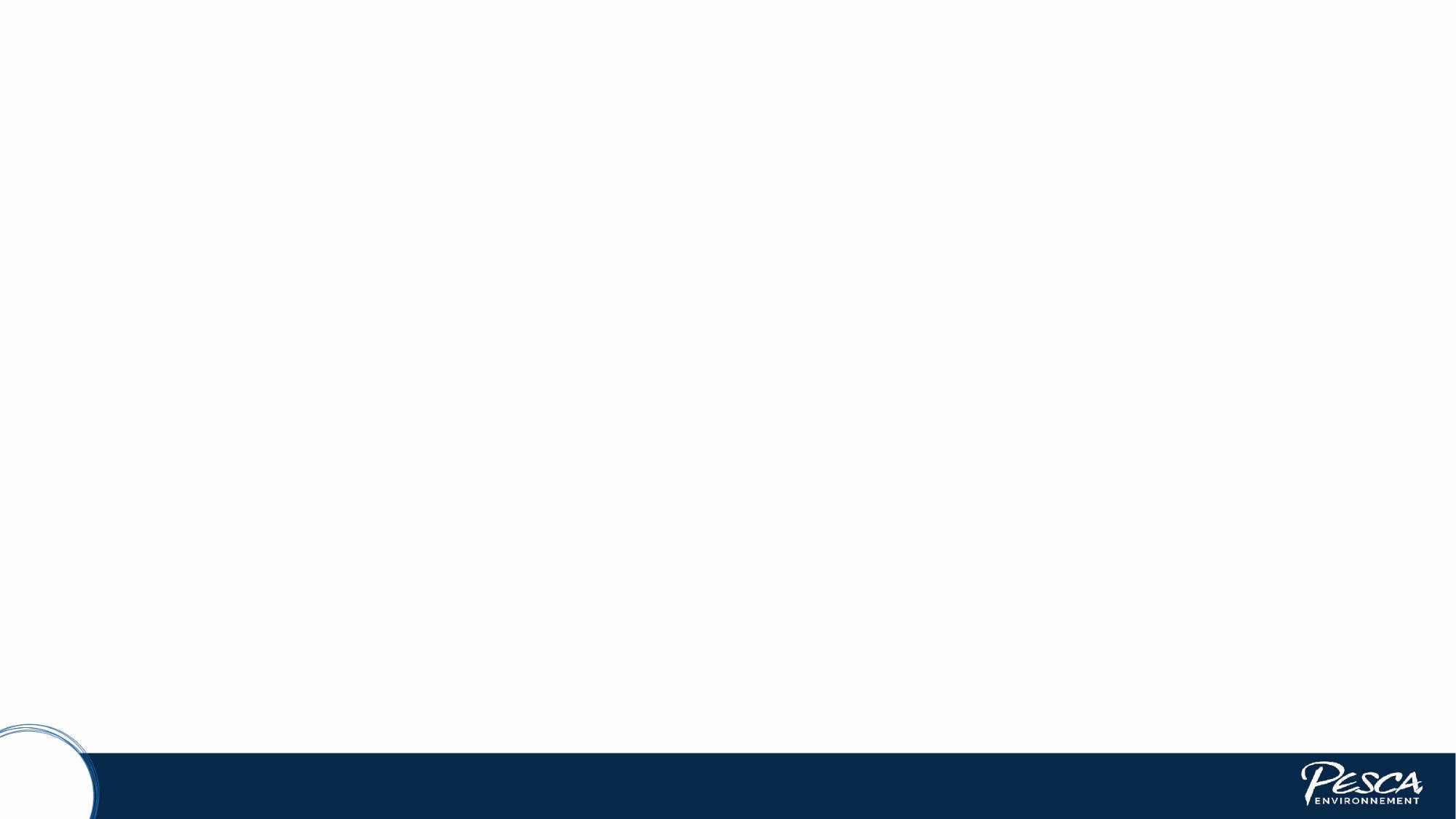 9
9
Suivi des enjeux dans le plan de communication
Résultats des consultations et contexte ou justification du projet traduisent plusieurs enjeux
Matrice des interrelations significatives 
Carte des paramètres de configuration
Enjeux considérés tout au long de la procédure…
Le public mérite d’en être informé!
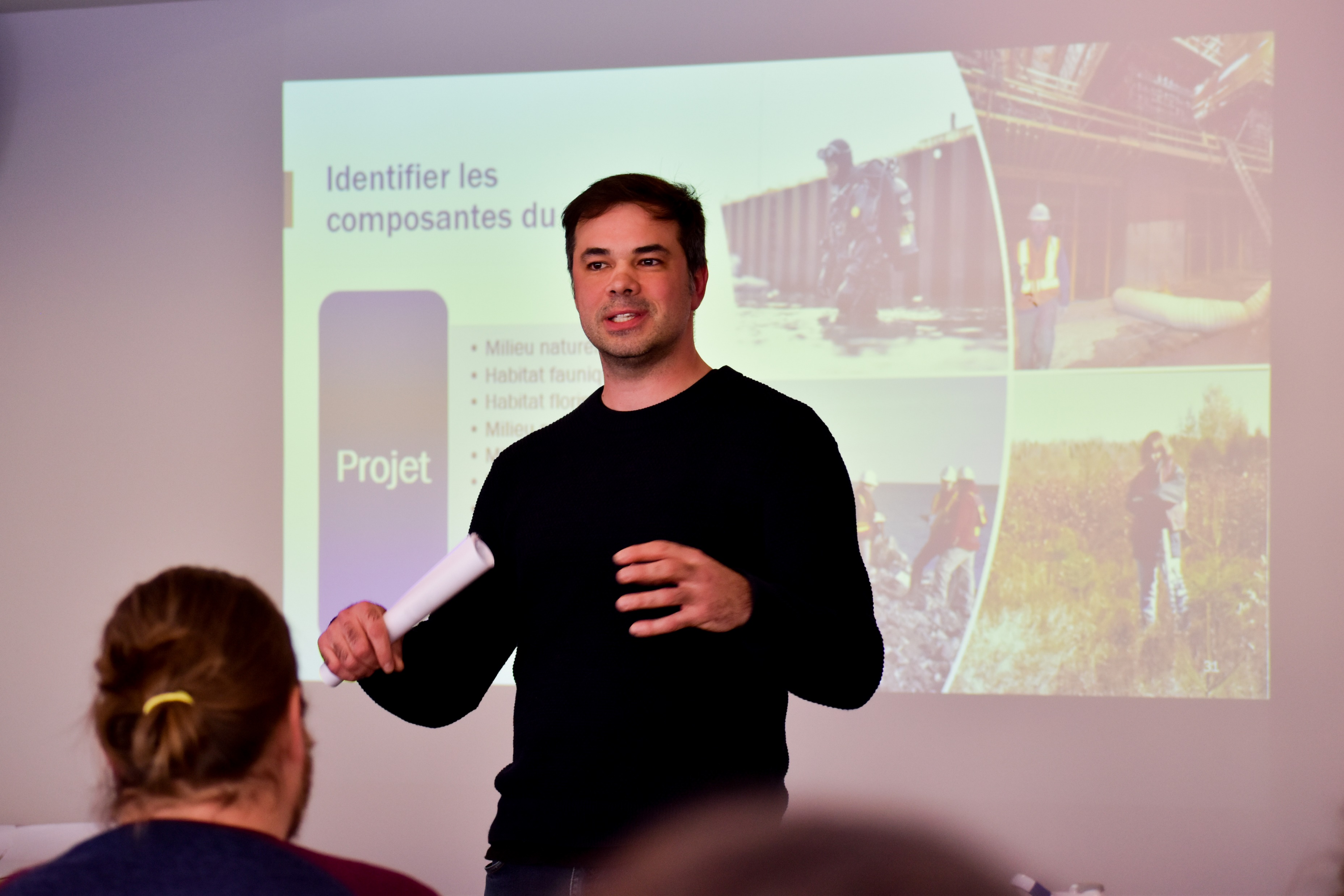 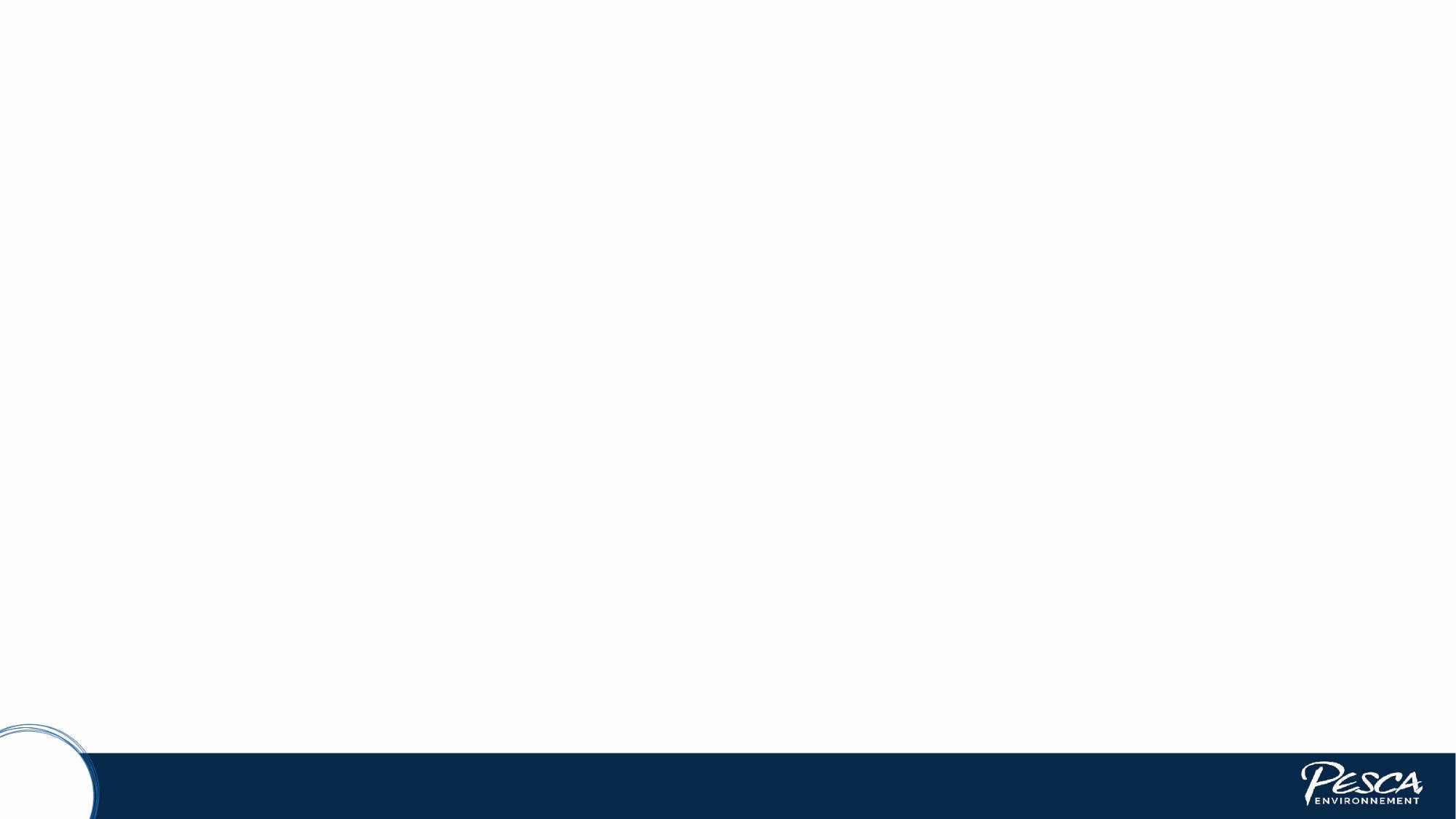 10
10
Procédure d’évaluation et d’examen des impacts sur l’environnement (PEEIE) et autres activités connexes
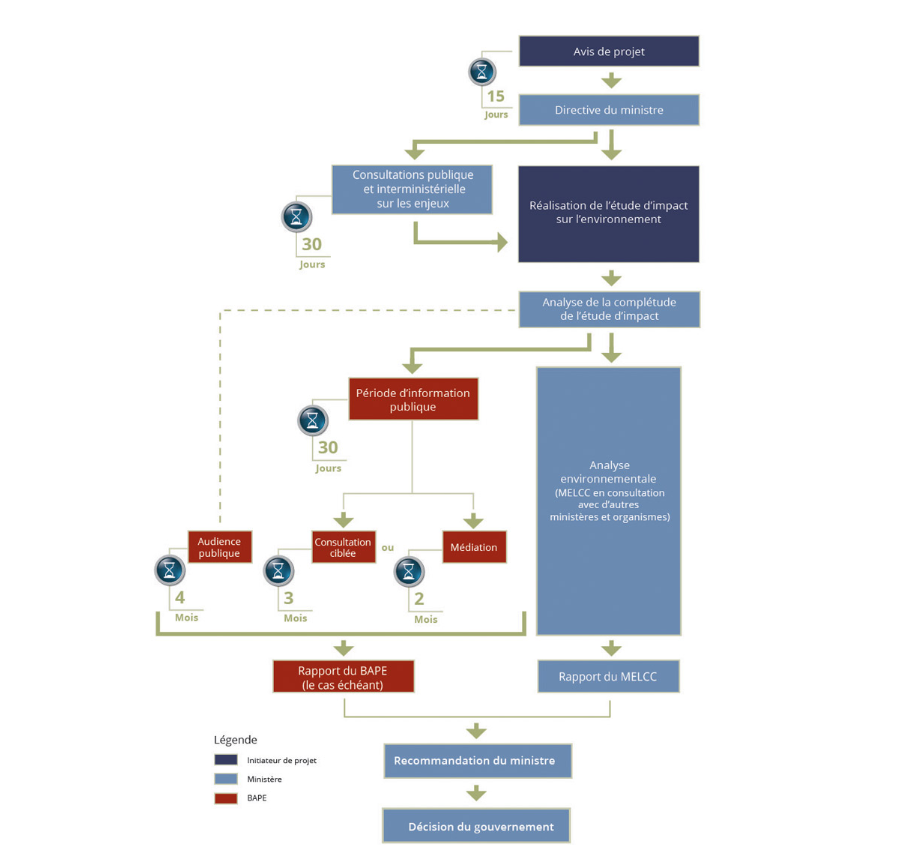 Carte de paramètres de configuration
Étude d’impact
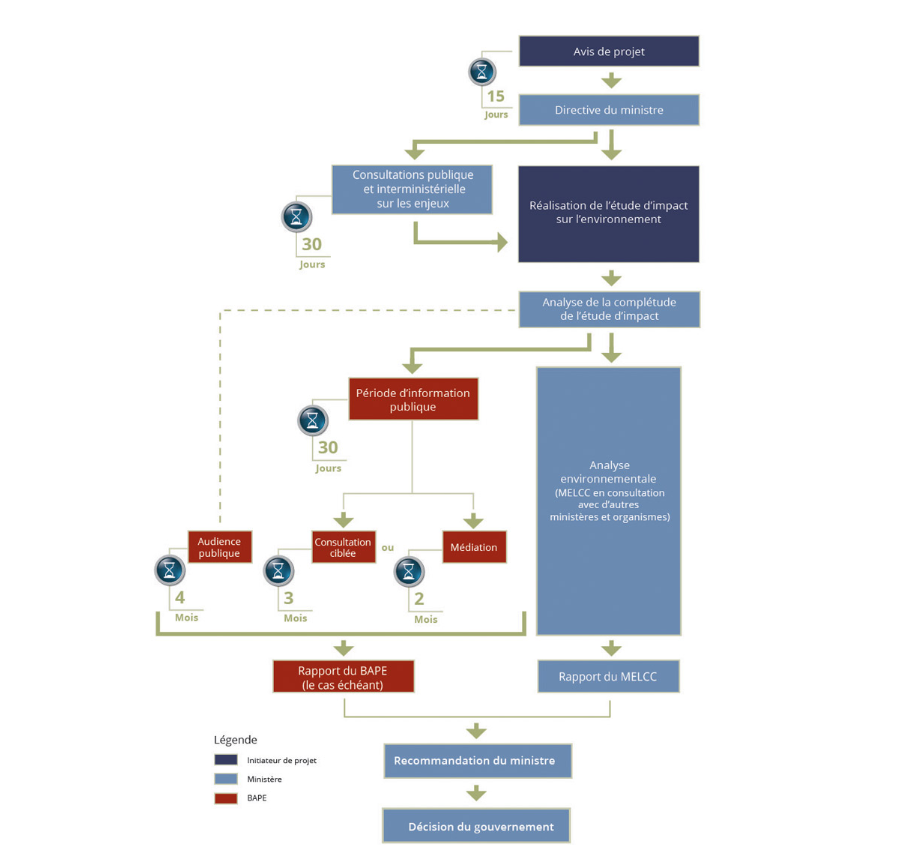 11
Paramètres de configuration
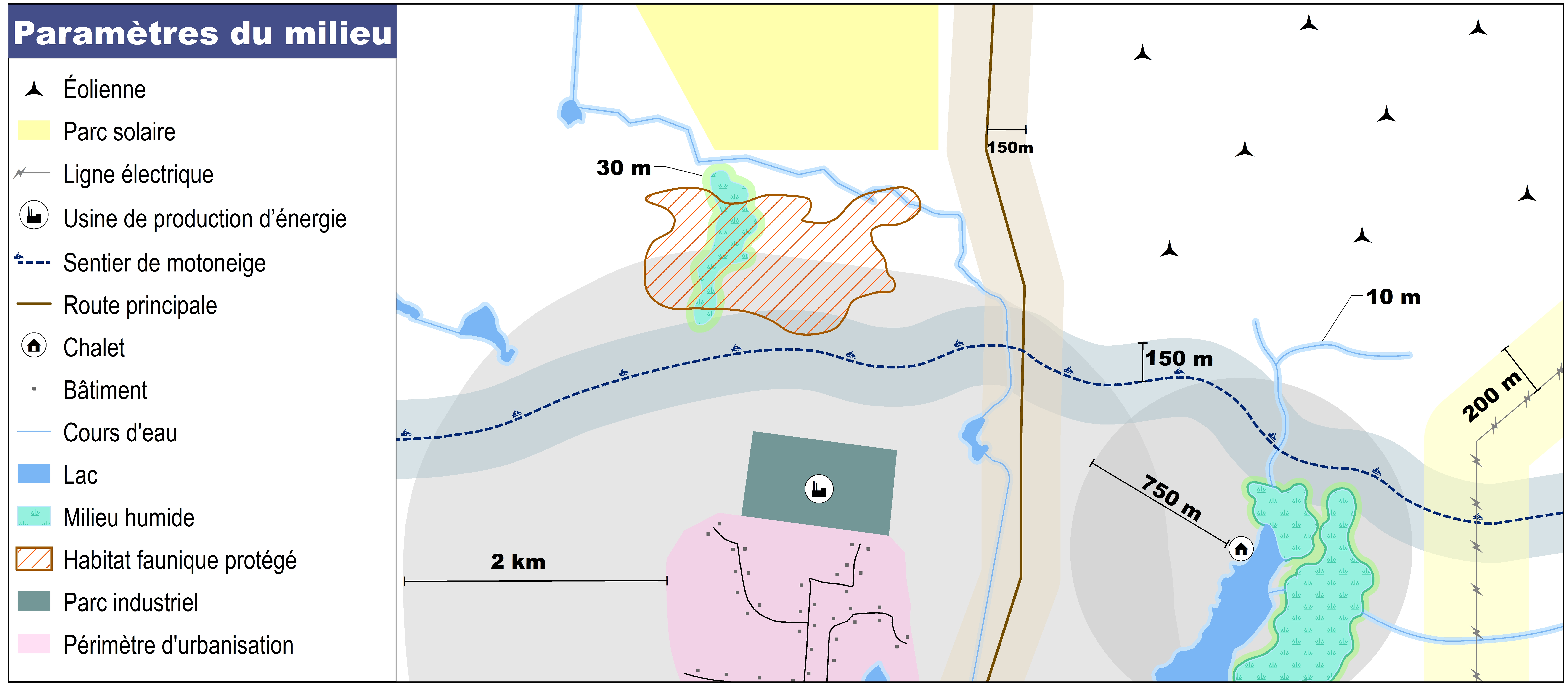 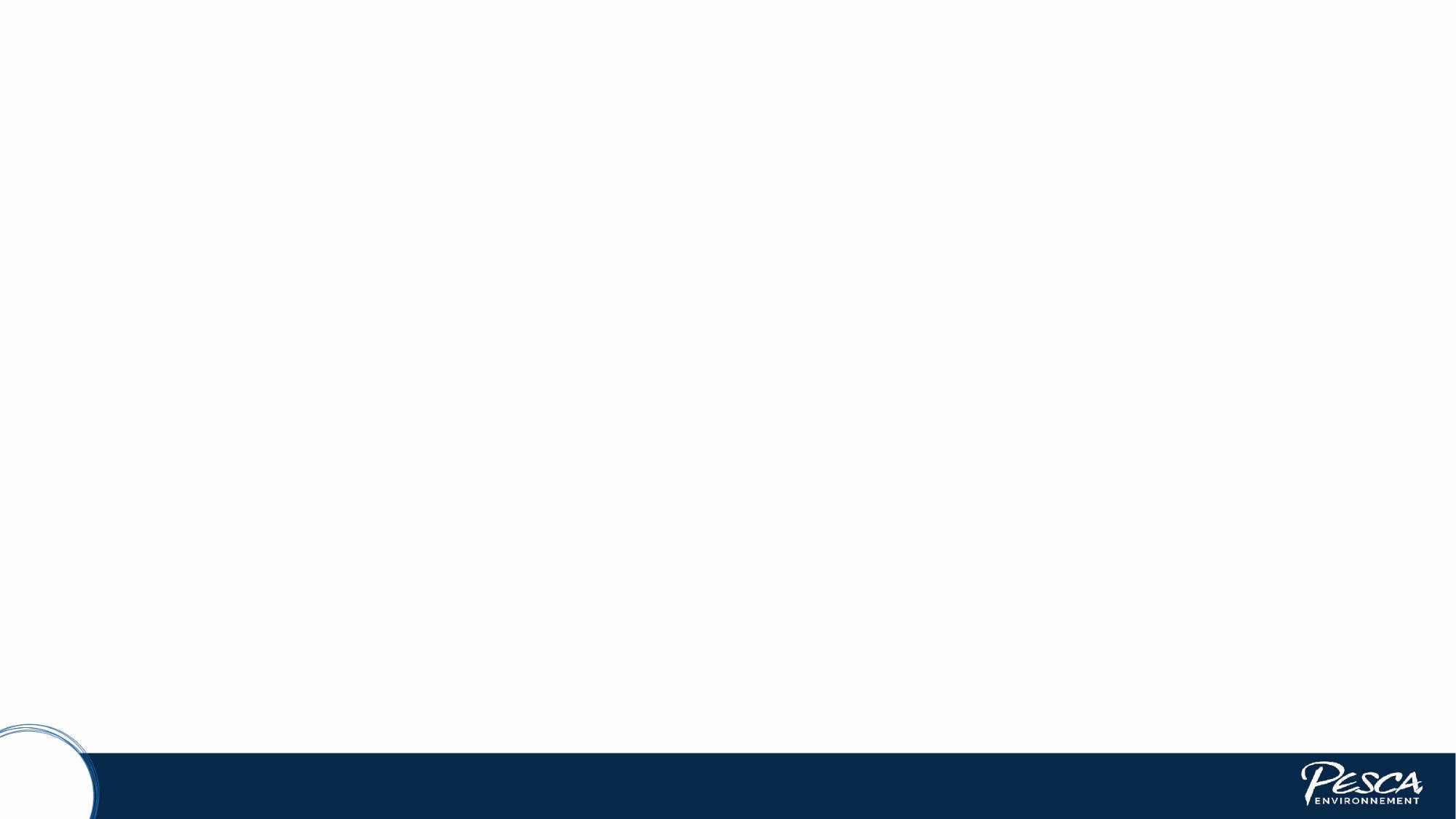 12
12
Paramètres de configuration
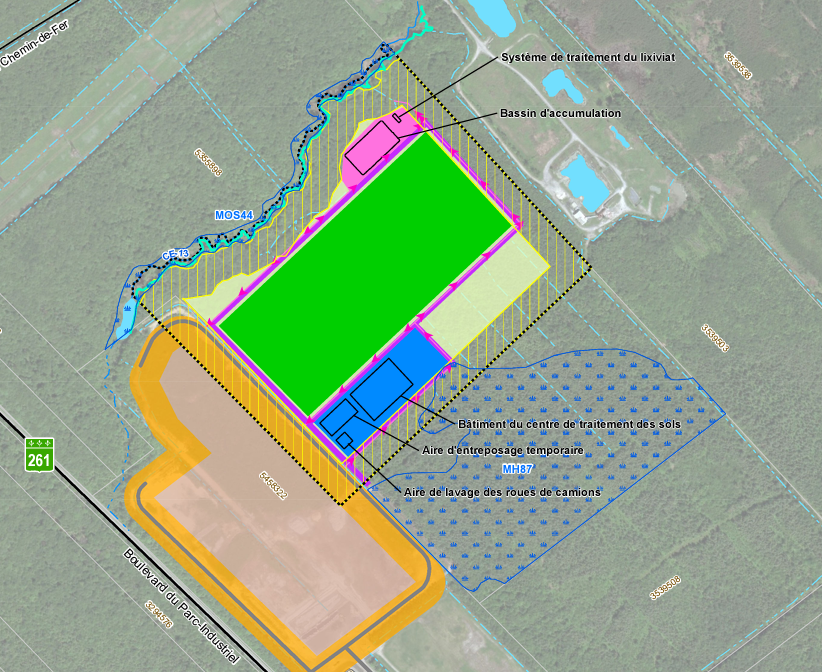 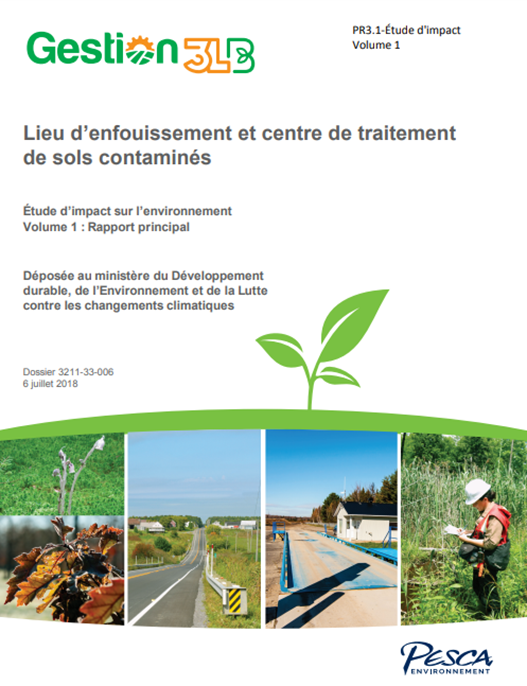 13
13
Les enjeux
Nécessité d’être en exploitation le plus tôt possible (pour éviter une rupture de service auprès de plusieurs régions du Québec).
Paysage et climat sonore : le projet est situé en zone industrielle, à 1,7 km d’une résidence. Ainsi, la quiétude des résidents est maintenue.
Maintien de la circulation fluide et sécuritaire : la circulation des camions prévue sur l’autoroute 30 et la portion non habitée du boulevard.
Maintien de la qualité de l’air et de l’eau: une modélisation sera réalisée, le projet ne comporte aucune combustion, la réglementation encadre le projet.
Pérennité des expertises et emplois locaux associés à l’enfouissement et au traitement des sols à Bécancour.
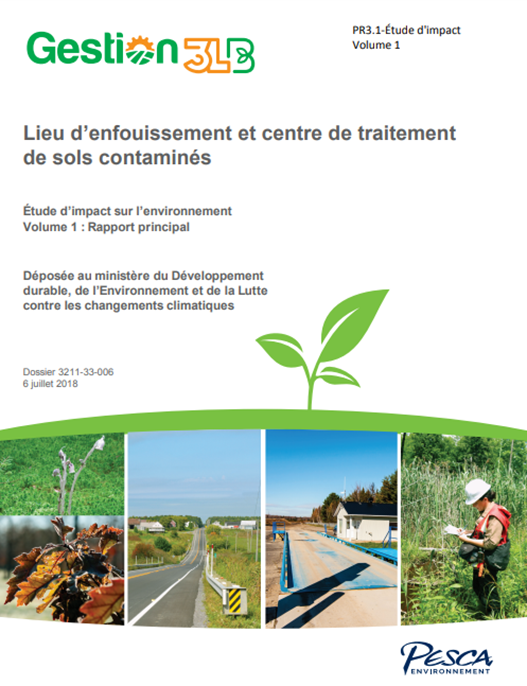 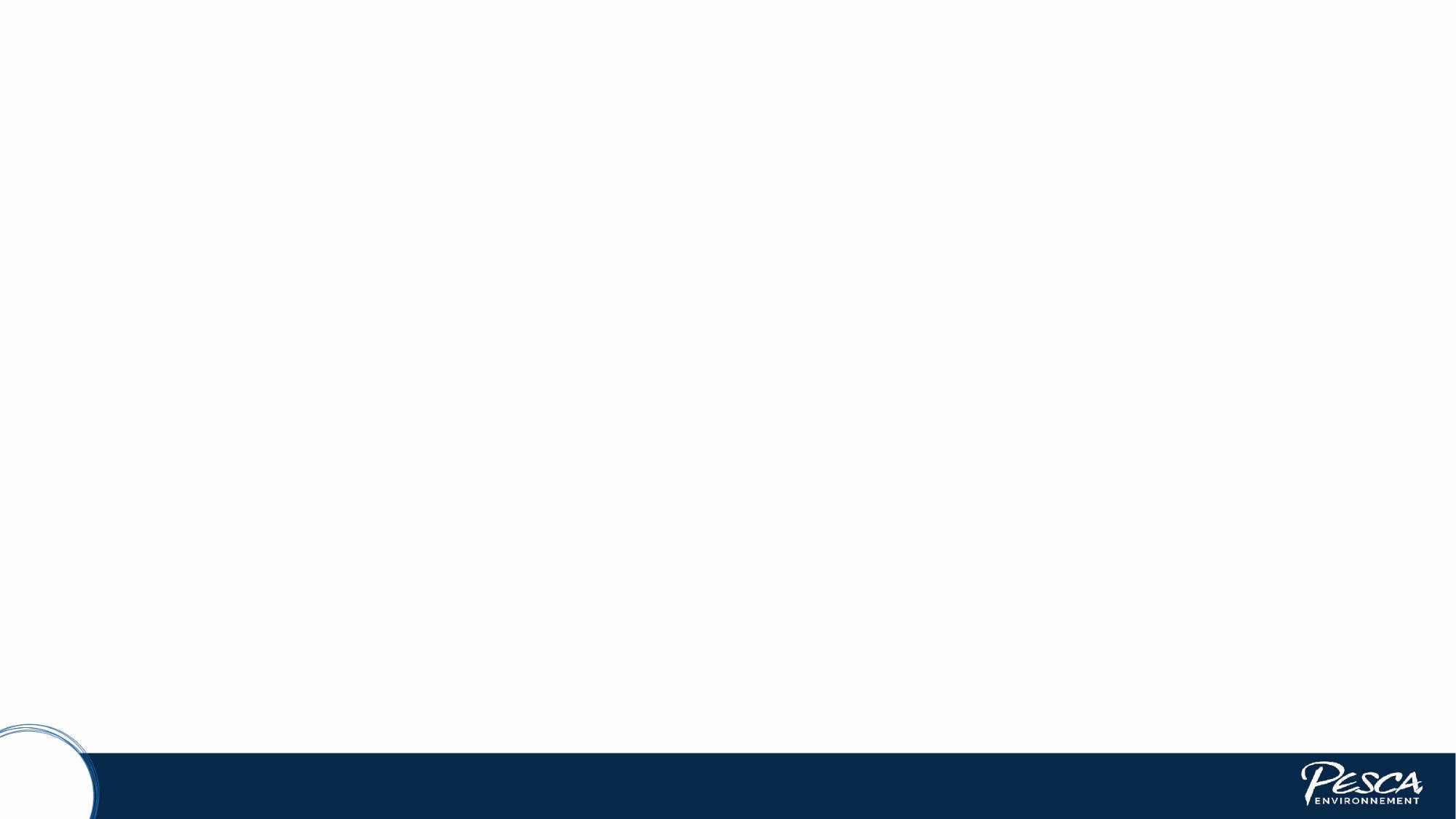 14
14
https://www.ree.environnement.gouv.qc.ca/dossiers/3211-33-006/3211-33-006-3.pdf
Projets éoliens récents
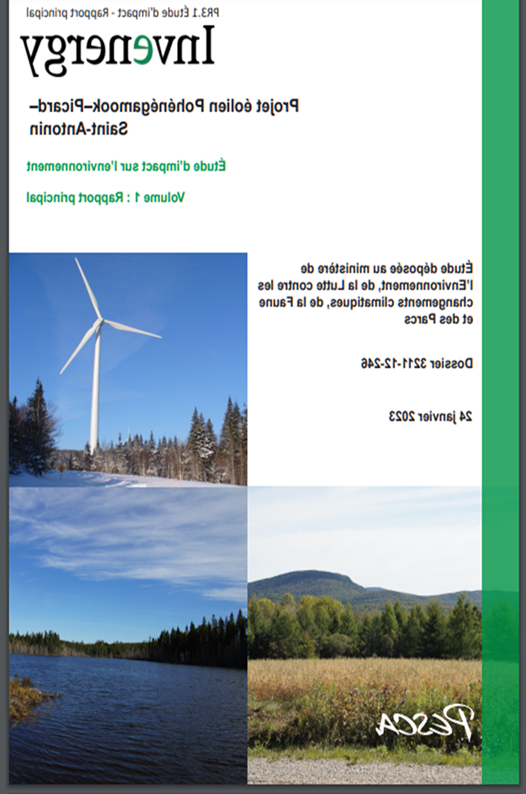 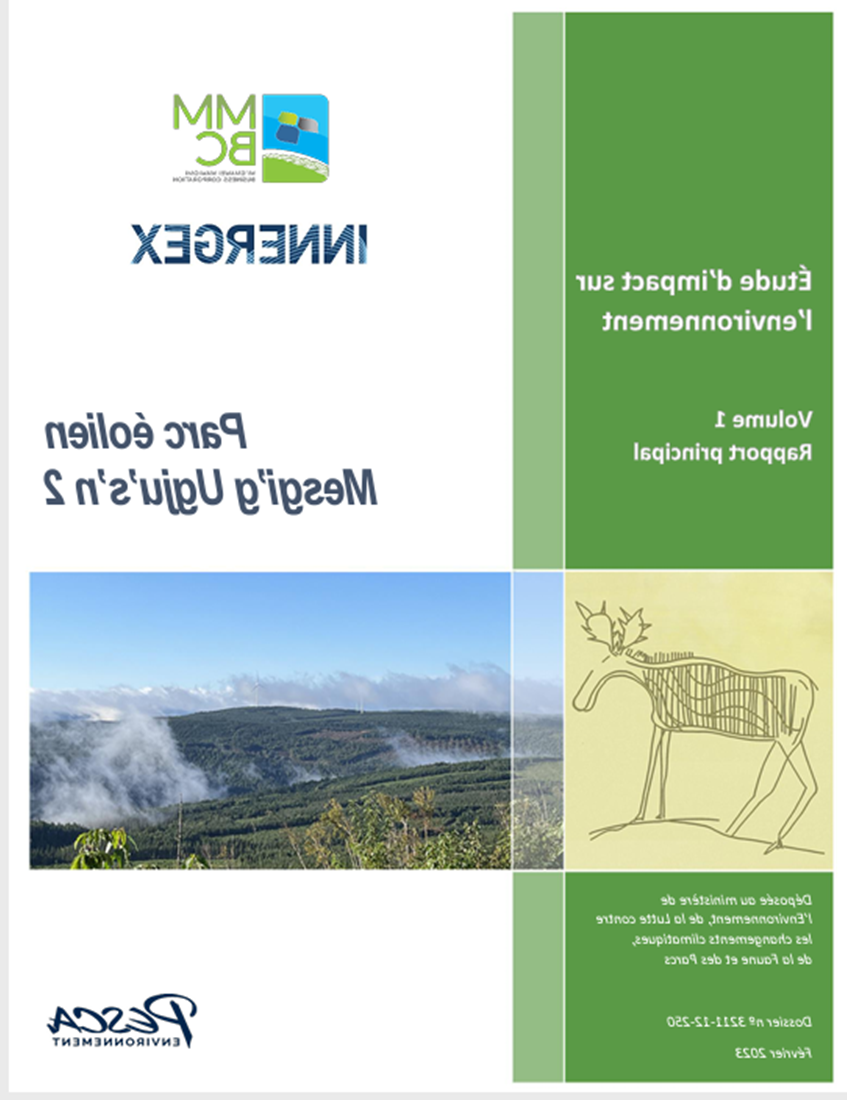 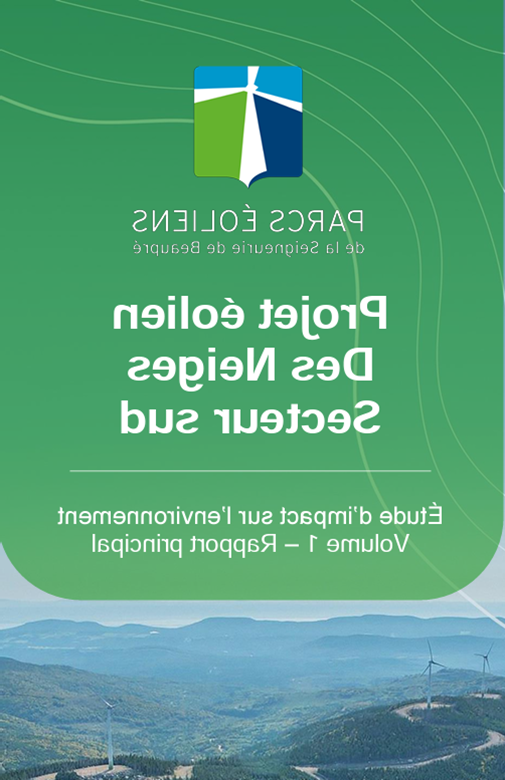 Intégration des enjeux avec les composantes du milieu dans toutes les étapes de l’étude
Sommaire 
Matrice des interrelations
Chapitre sur les enjeux
Évaluation détaillée des impacts
Lien avec les intervenants
Tableau synthèse des impacts résiduels et mesures d’atténuation
Lien avec les principes du développement durable
15
https://www.ree.environnement.gouv.qc.ca/
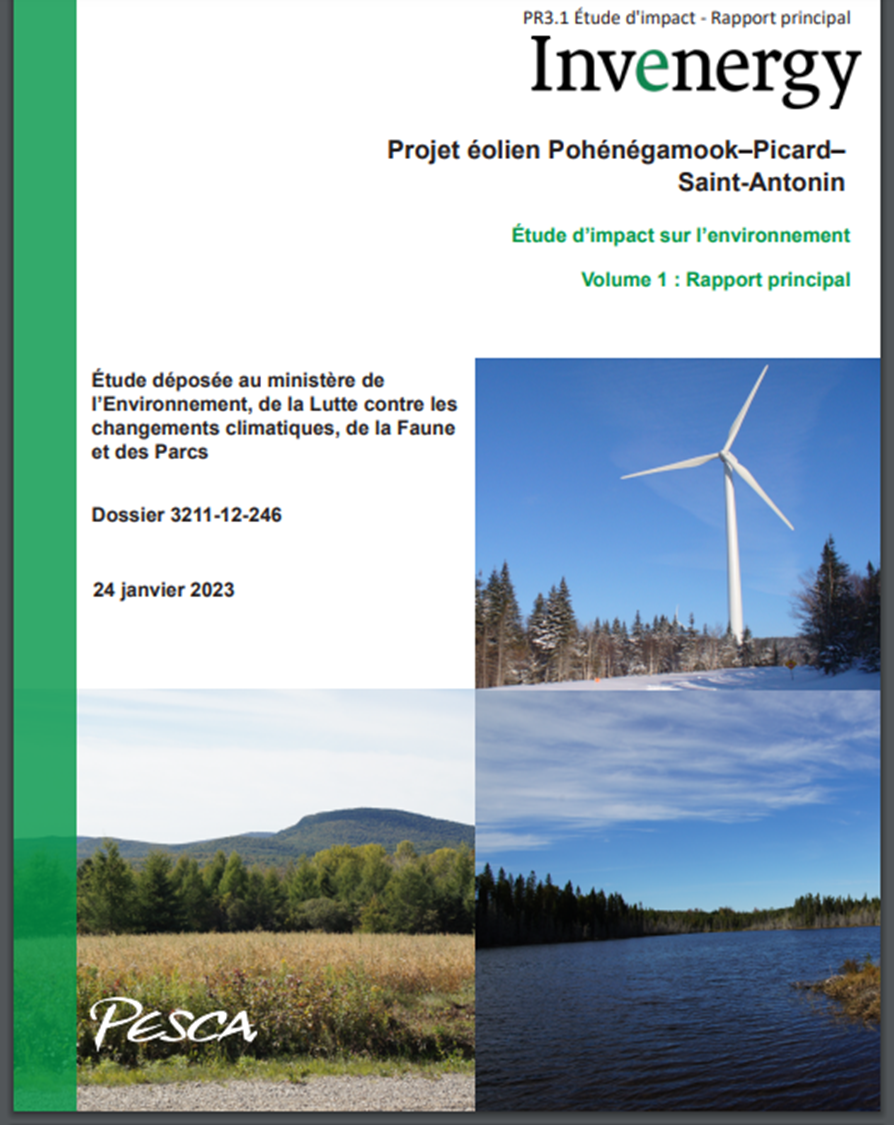 Les enjeux
Maintien des accès et usages du territoire;
Maintien de la qualité de vie et des paysages 
Protection de la biodiversité et des milieux humides et hydriques
Optimisation des retombées économiques
Protection du patrimoine bâti et archéologique
Lutte aux changements climatiques
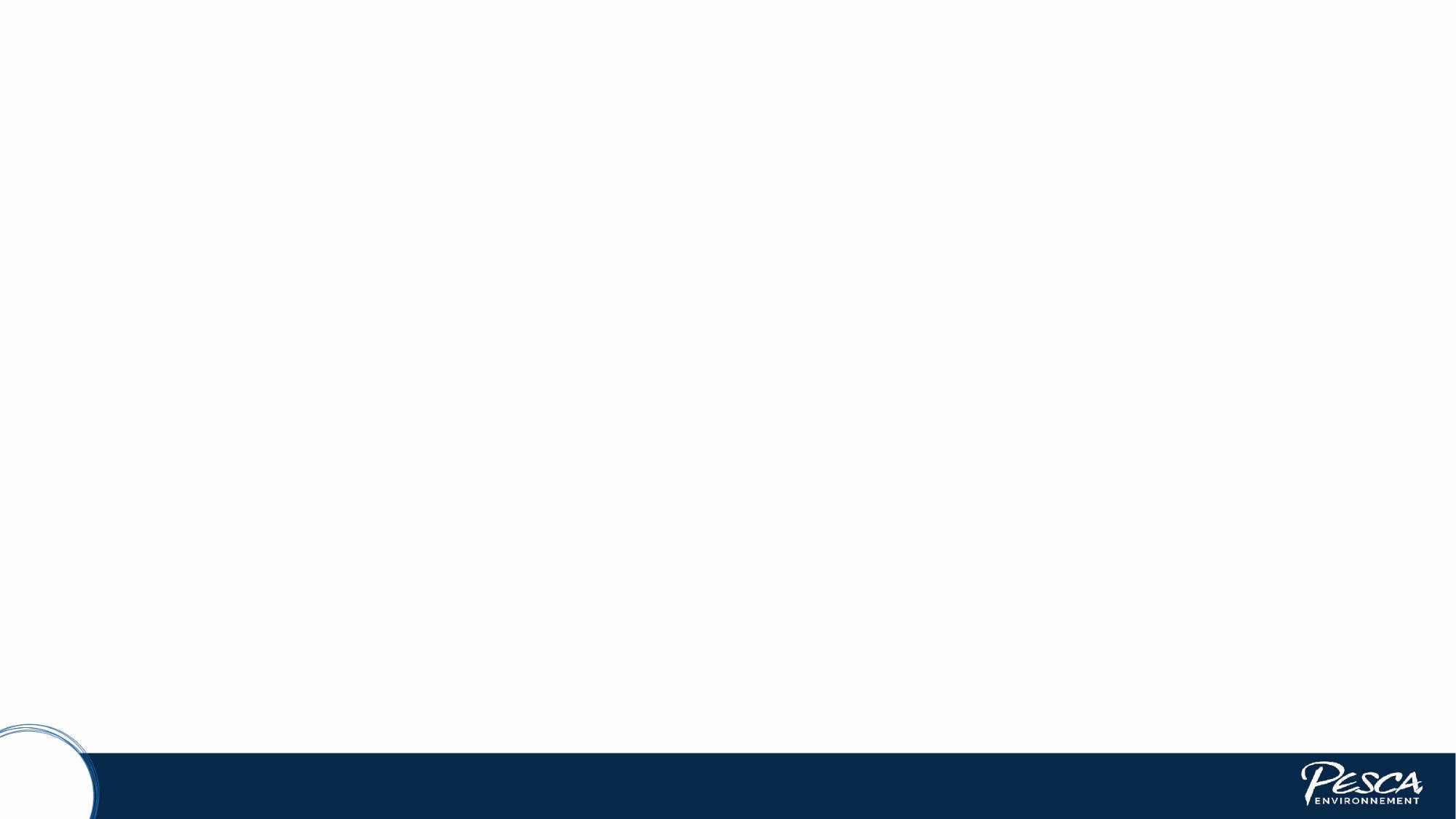 16
16
Étape 1.
Interrelations potentielles 
(activités du projet et
 composantes du milieu)
Étape 2. 
Analyse détaillée des impacts
Étape 3.
Importance des impacts résiduels
17
17
Étape 1.
Interrelations potentielles 
(activités du projet et
 composantes du milieu)
18
18
Matrice des interrelations : activités du projet et composantes du milieu
Développement durable
Enjeux
Composantes de l’environnement
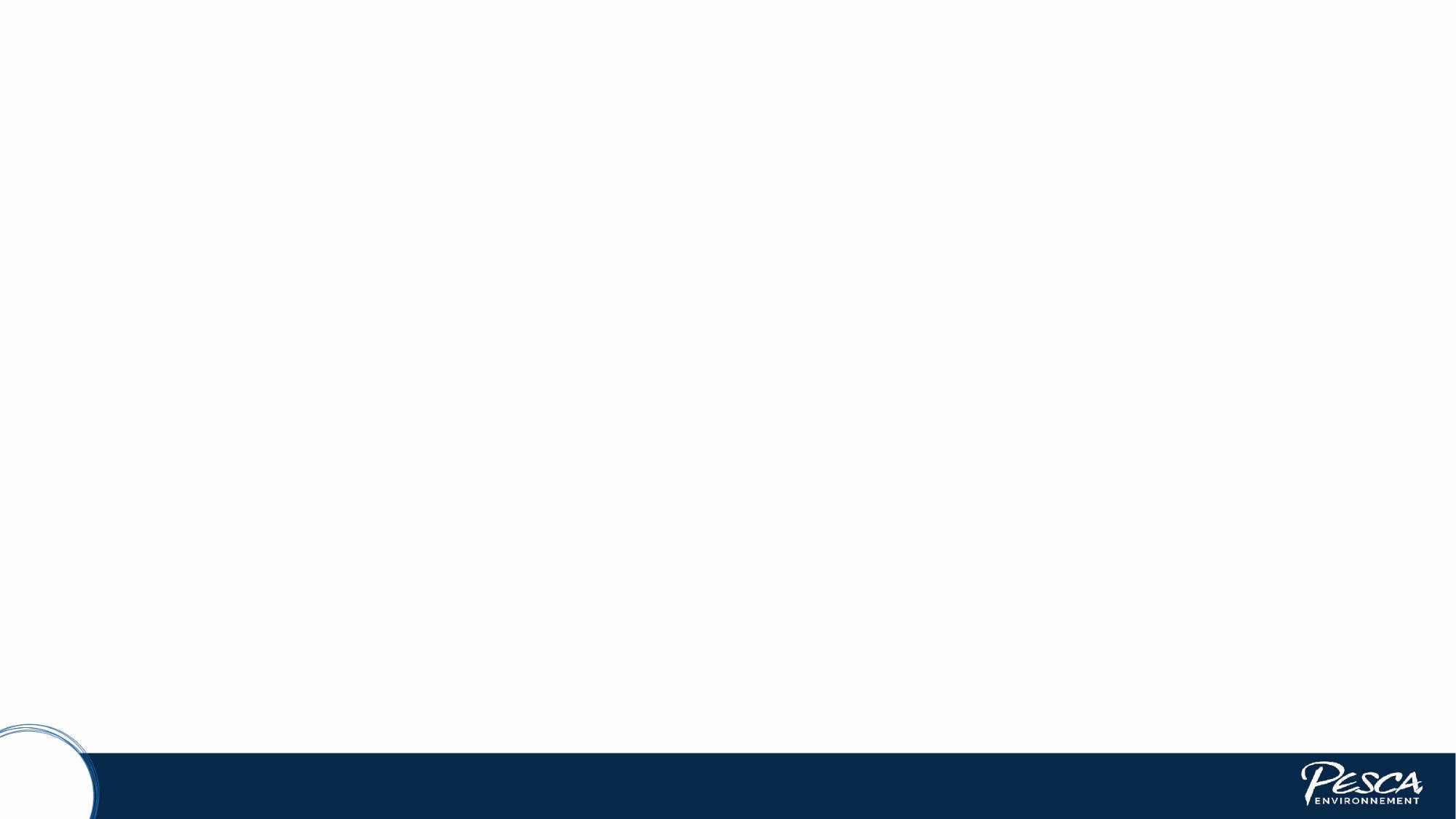 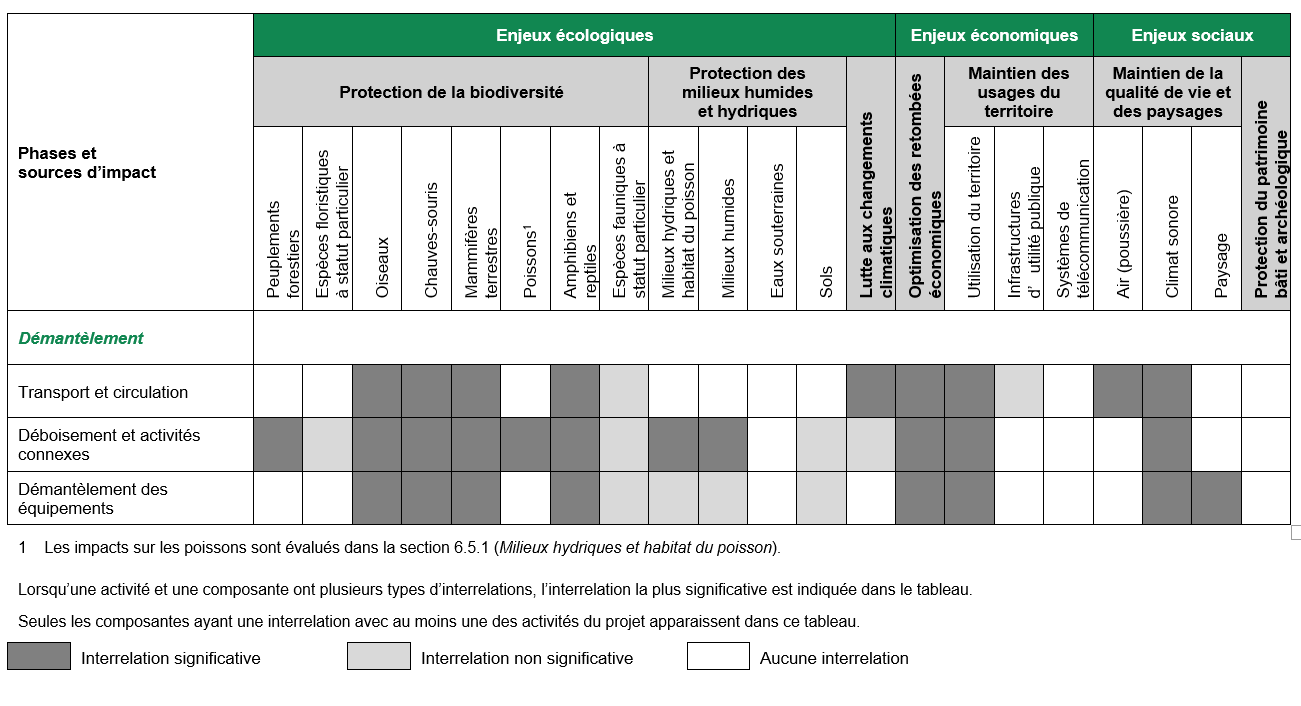 19
19
20
20
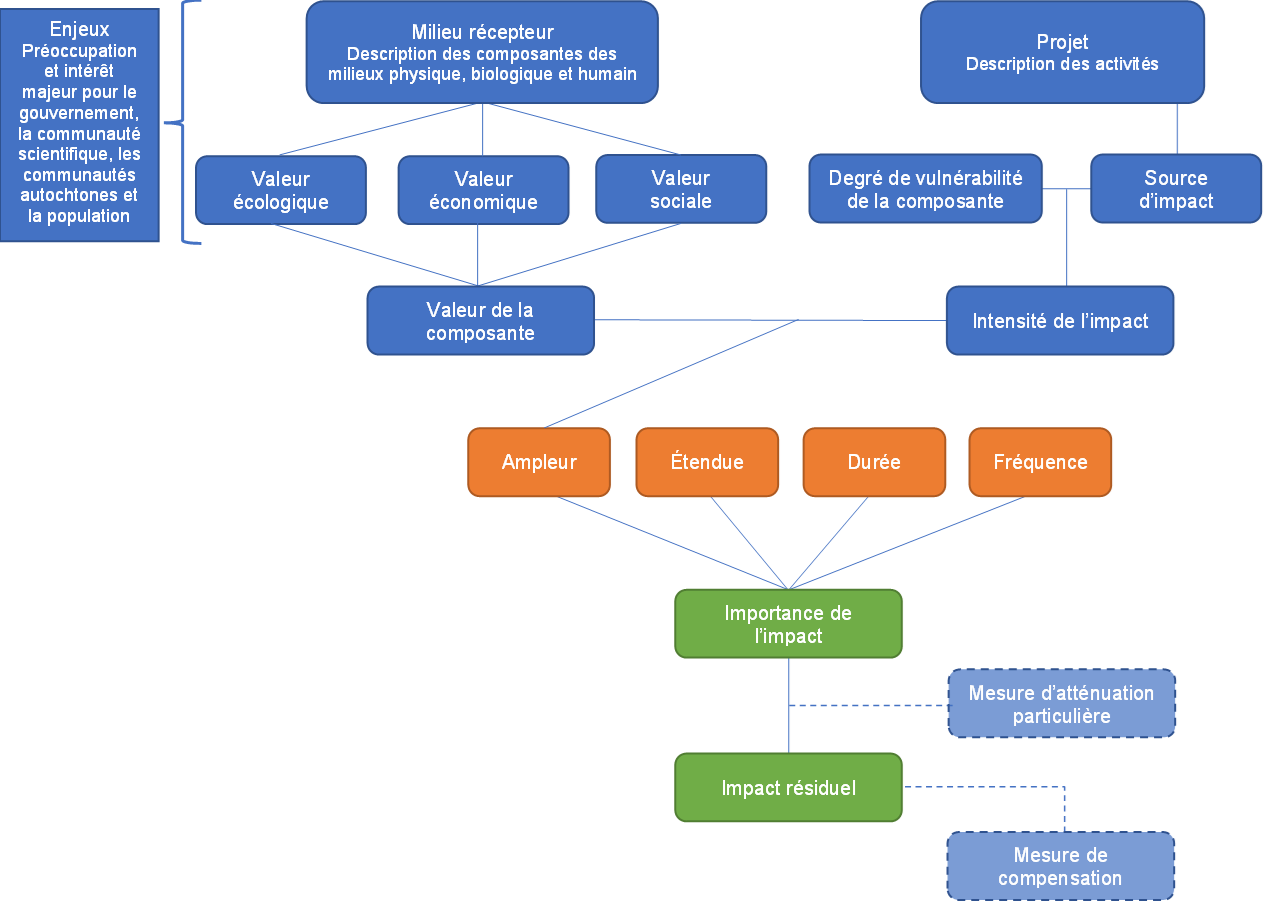 Étape 2. 
Analyse détaillée des impacts
21
21
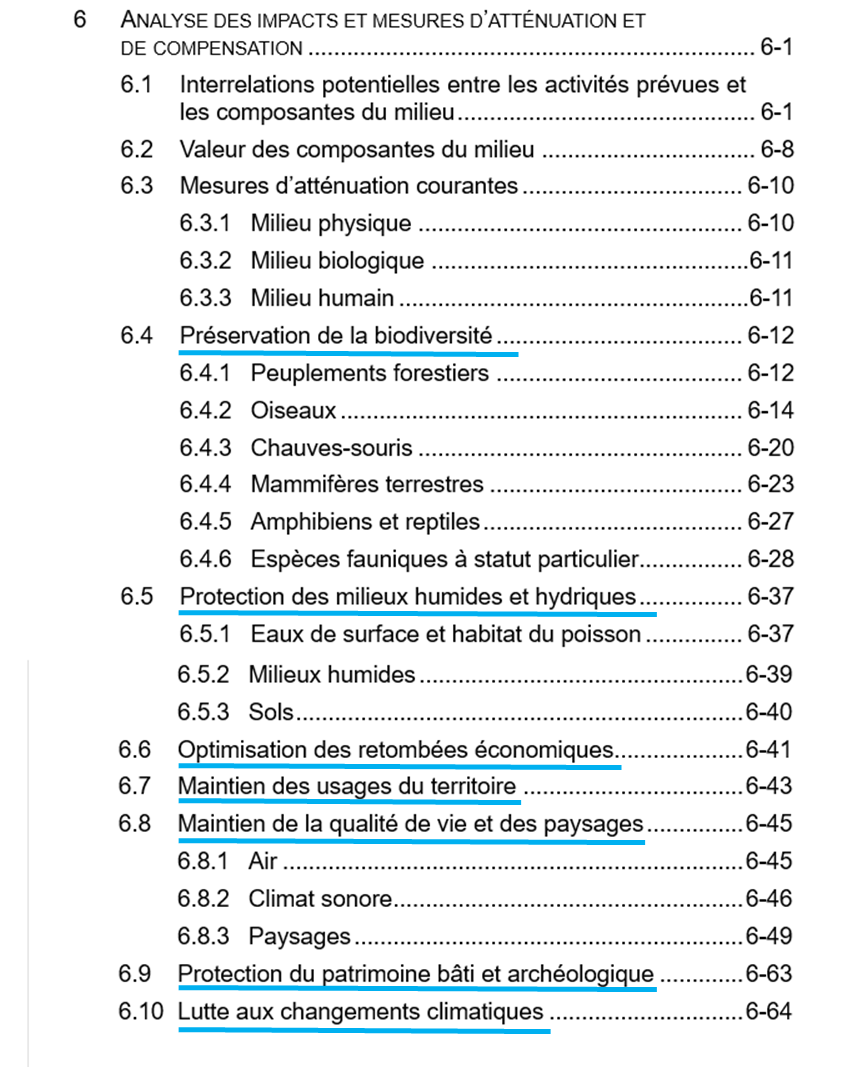 Analyse des impacts et mesures d’atténuation par enjeu
Enjeux
Composante du milieu
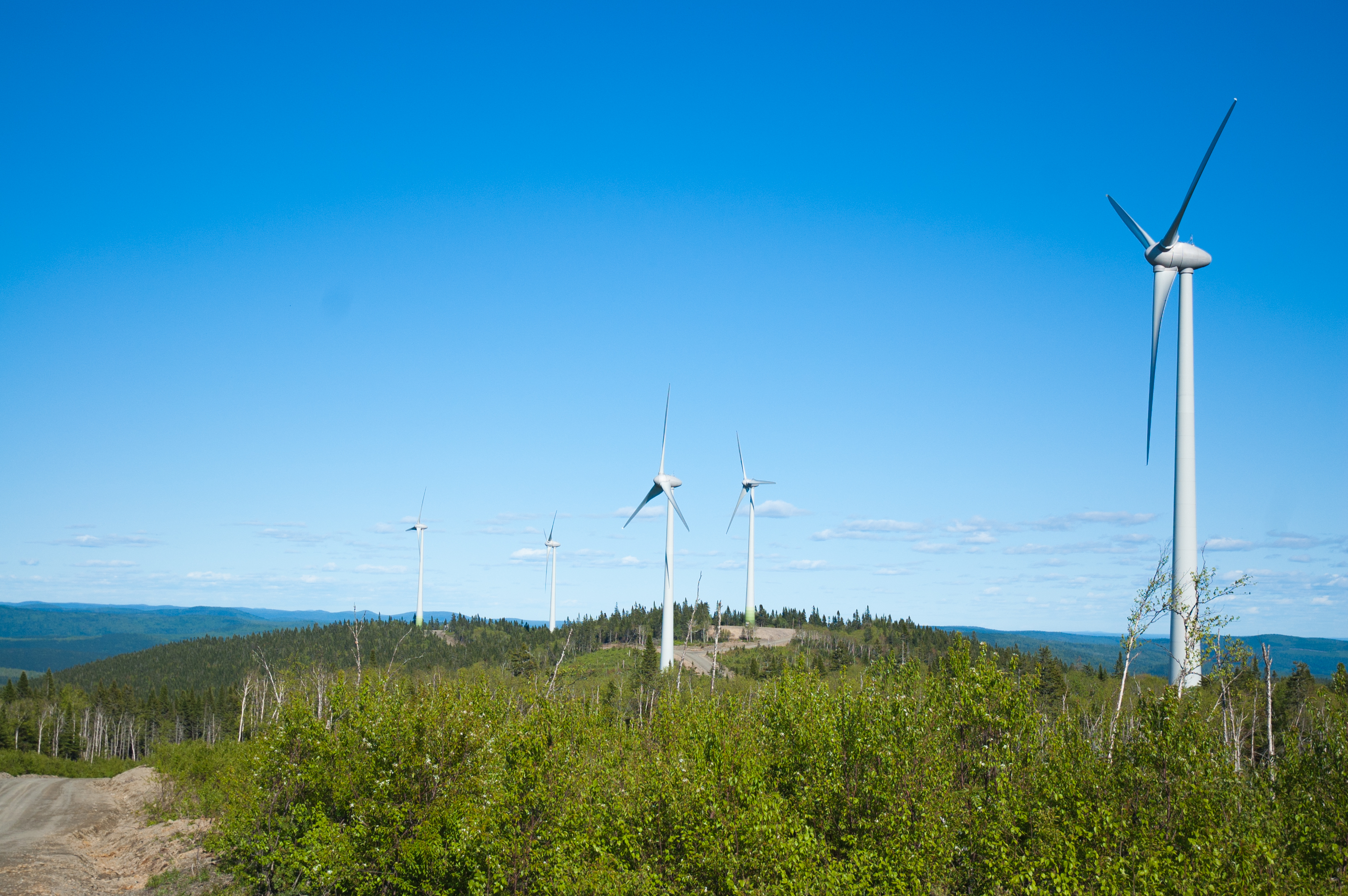 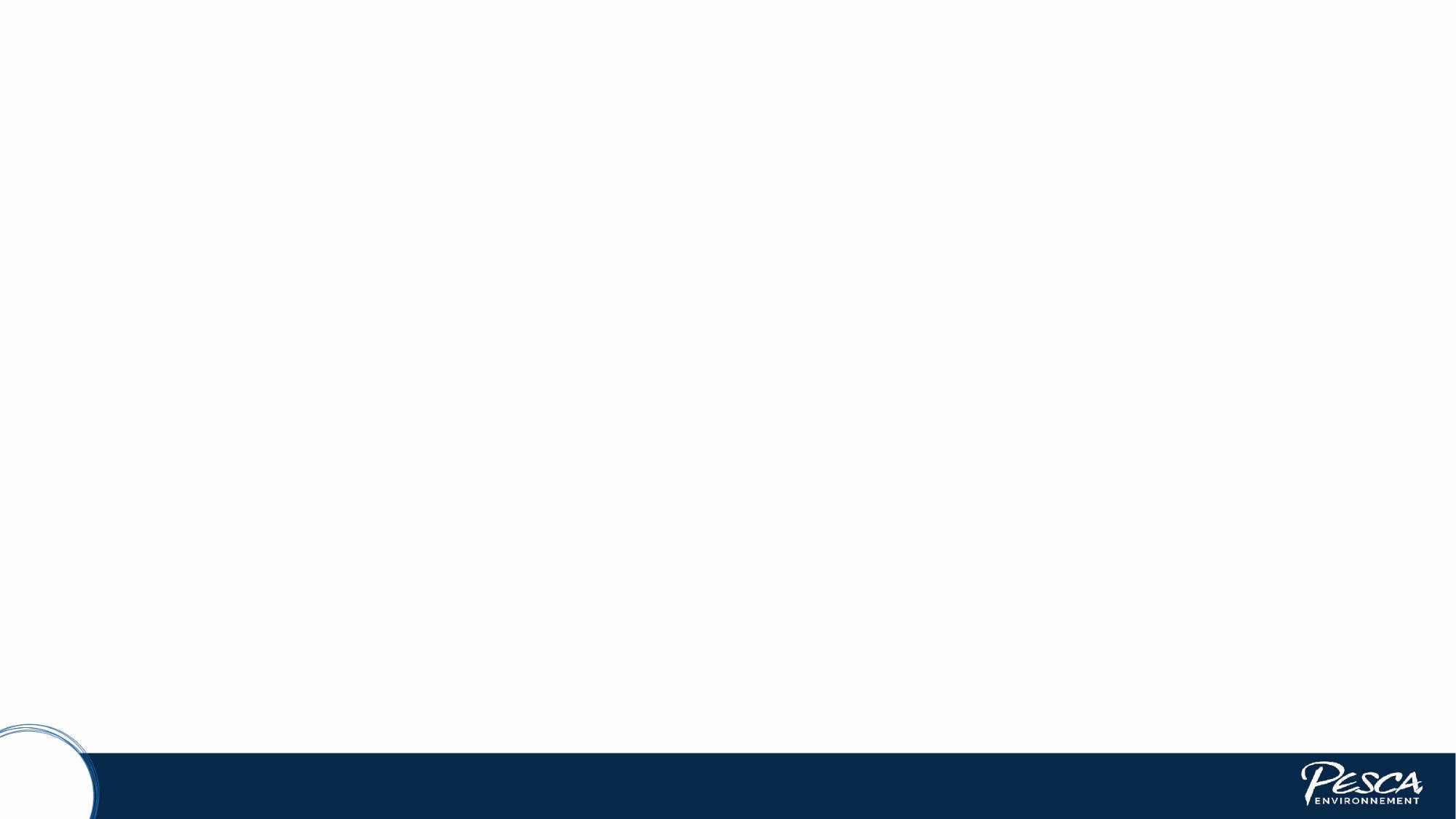 22
22
Étape 3.
Importance des impacts résiduels
23
23
Synthèse des impacts par enjeu
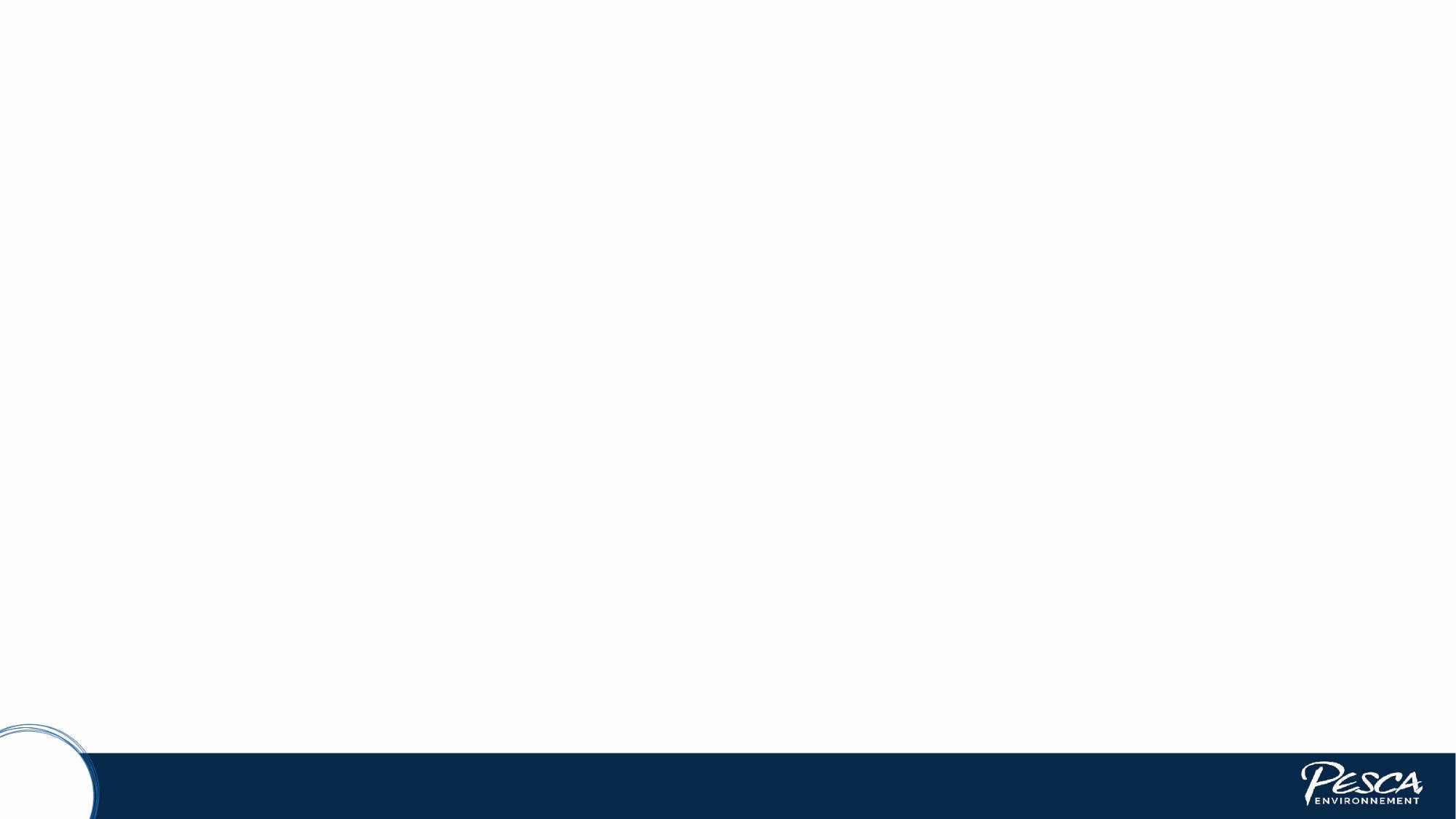 24
24
Un sommaire…
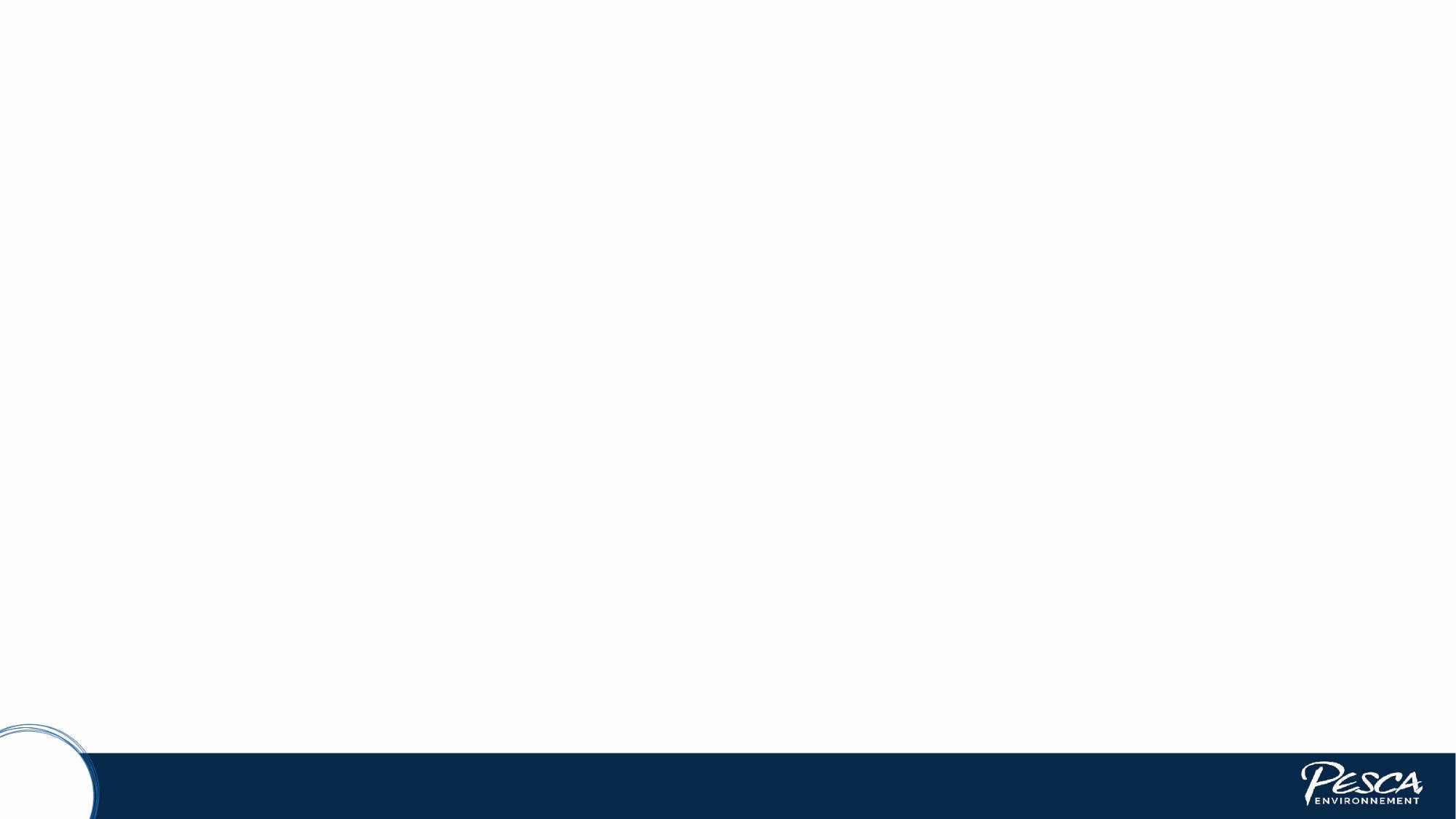 25
25
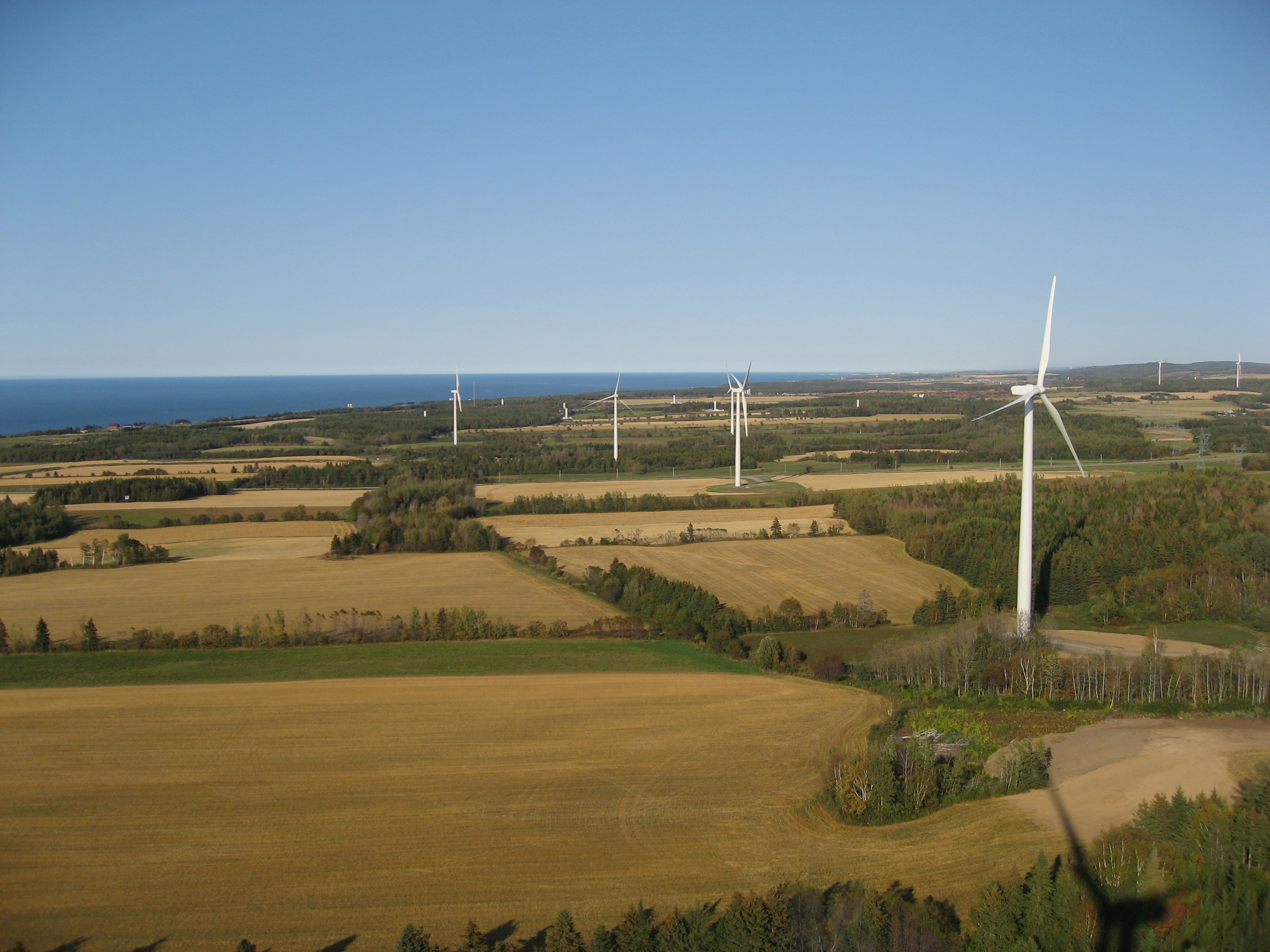 Conclusion
La présentation par enjeu apporte une dimension pertinente
L’intégration des enjeux en conservant les composantes du milieu permet de répondre aux différents publics-cibles
L’évolution se poursuivra!
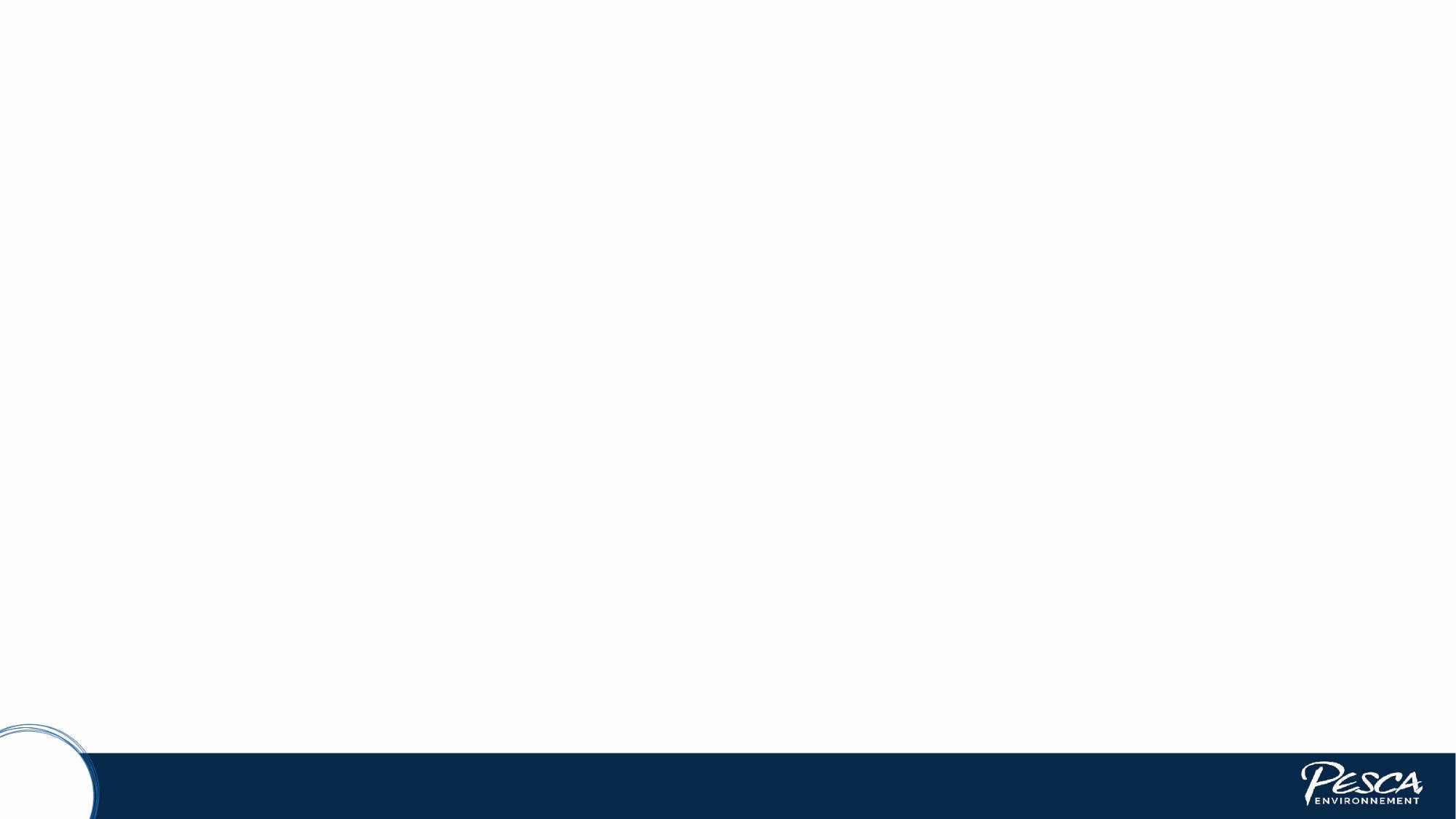 26
26
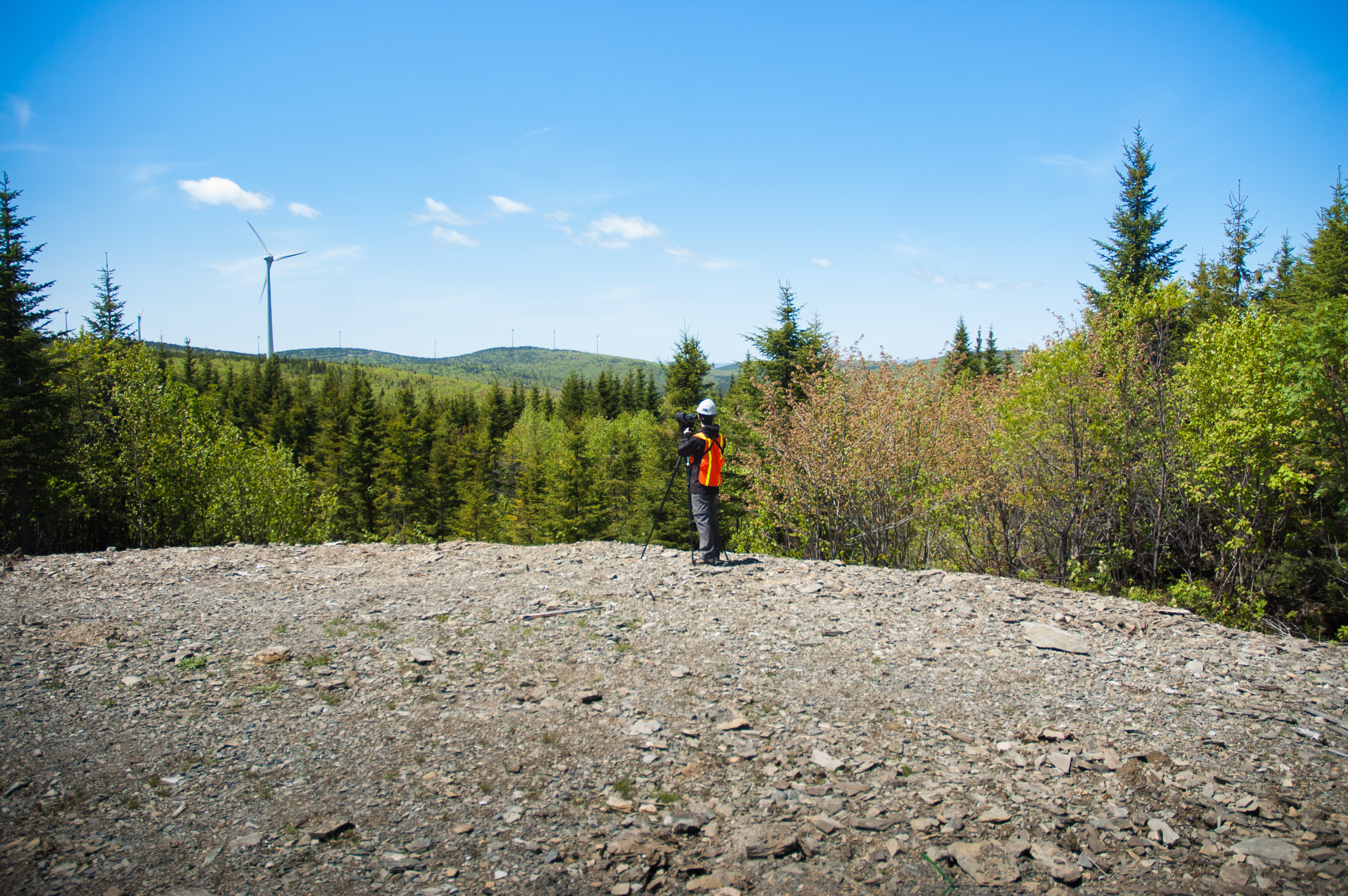 Des questions ?

Nathalie Leblanc, biol. M.Sc.
Directrice Environnement et Société
PESCA Environnement

nleblanc@pescaenv.com
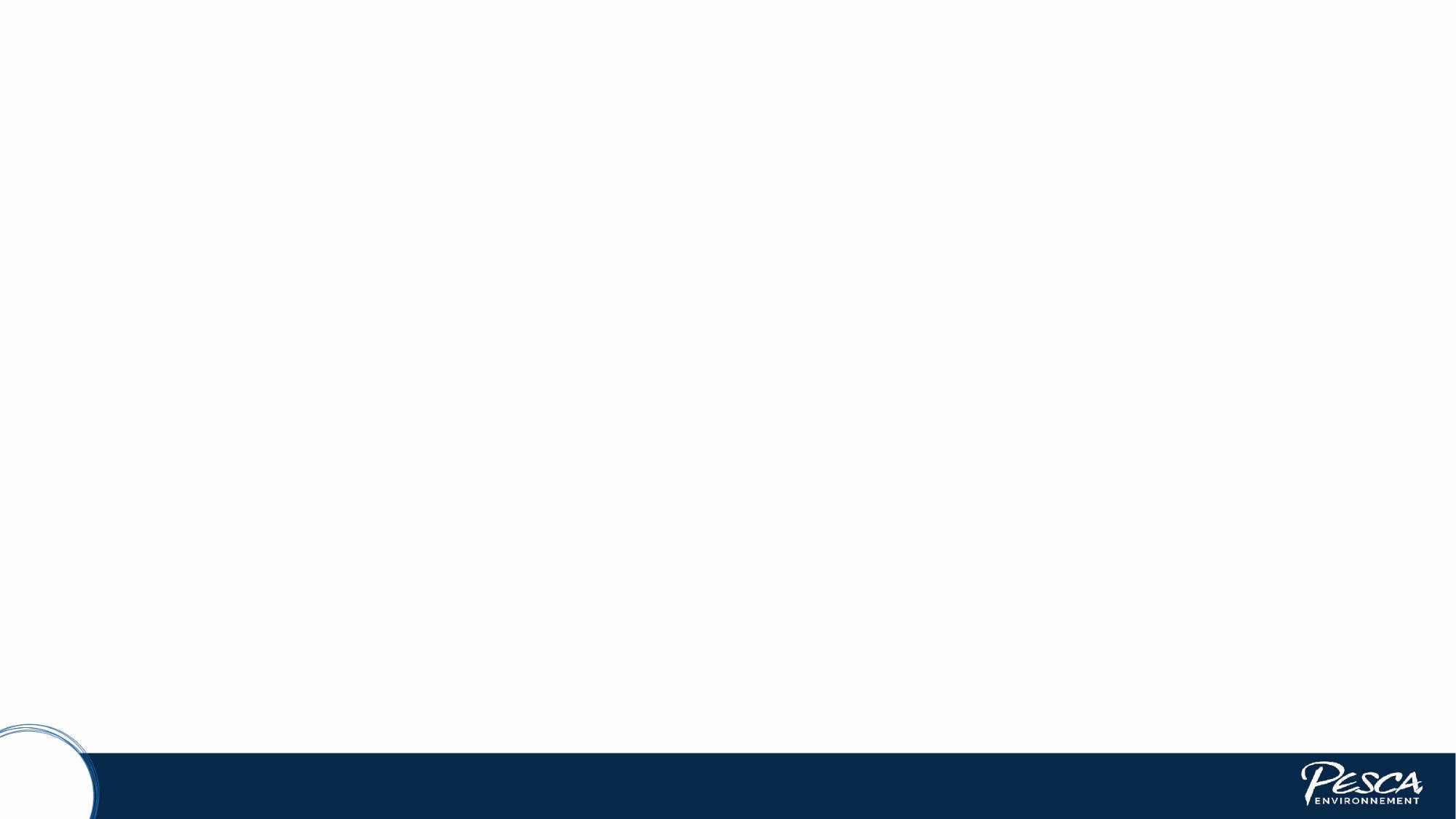 27
27
29
https://www.ree.environnement.gouv.qc.ca/dossiers/3211-33-006/3211-33-006-3.pdf